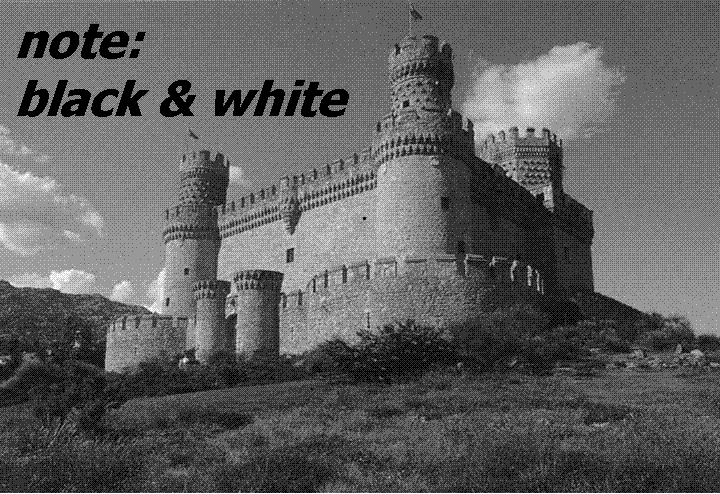 Recap – Image Classification with Bags of Local Features
Bag of Feature models were the state of the art for image classification for a decade
BoF may still be the state of the art for instance retrieval
We saw numerous strategies to fight back against lost spatial information (spatial pyramid) and lost feature detail due to quantization.
Food for thought, doesn’t the spatial pyramid seem kind of recursive / hierarchical? Like a SIFT feature on top of SIFT features?
SIFT vector formation
4x4 array of gradient orientation histogram weighted by magnitude
8 orientations x 4x4 array = 128 dimensions
Motivation:  some sensitivity to spatial layout, but not too much.
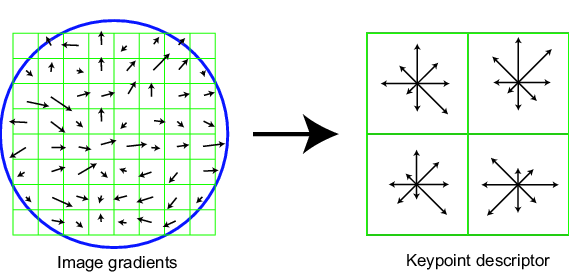 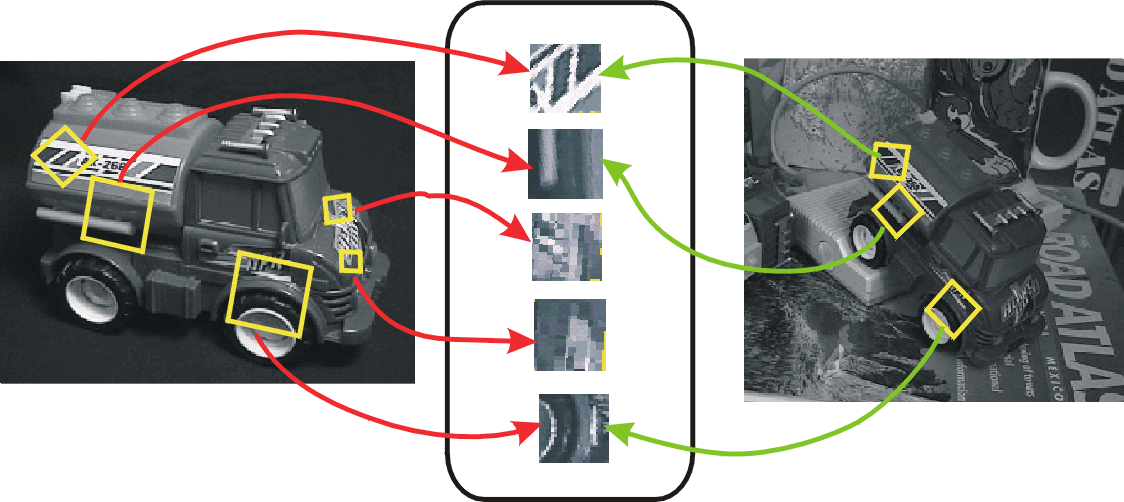 showing only 2x2 here but is 4x4
Spatial pyramid representation
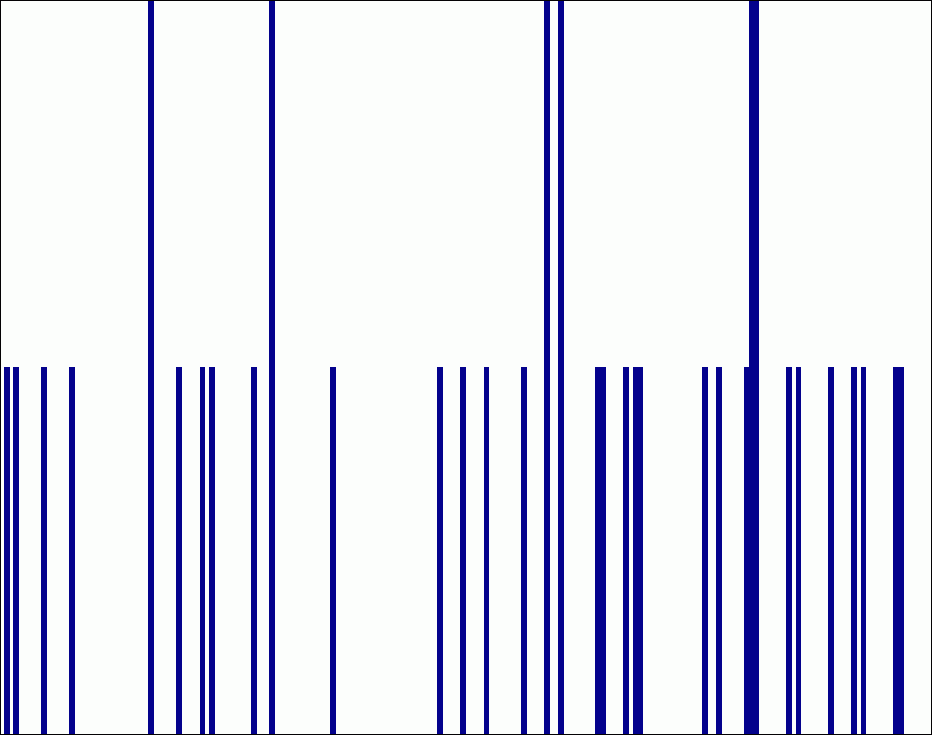 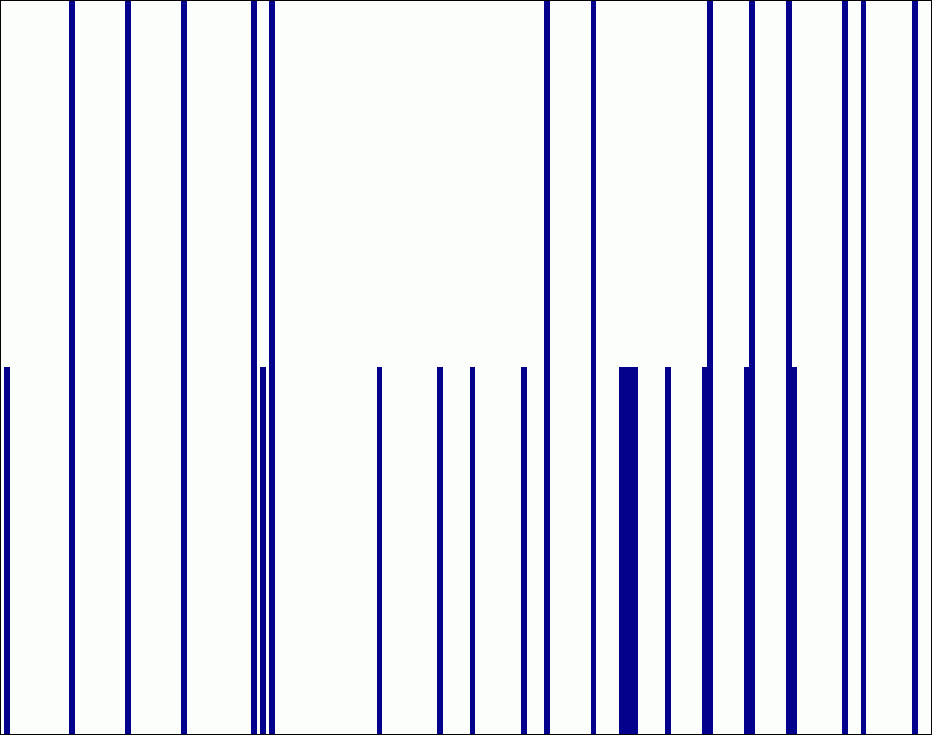 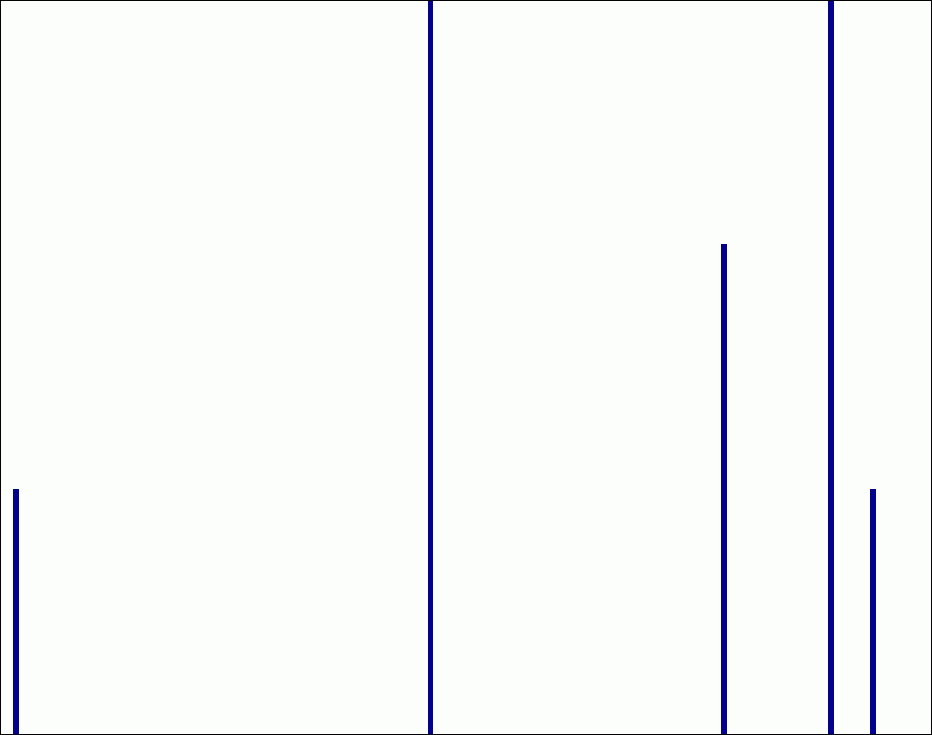 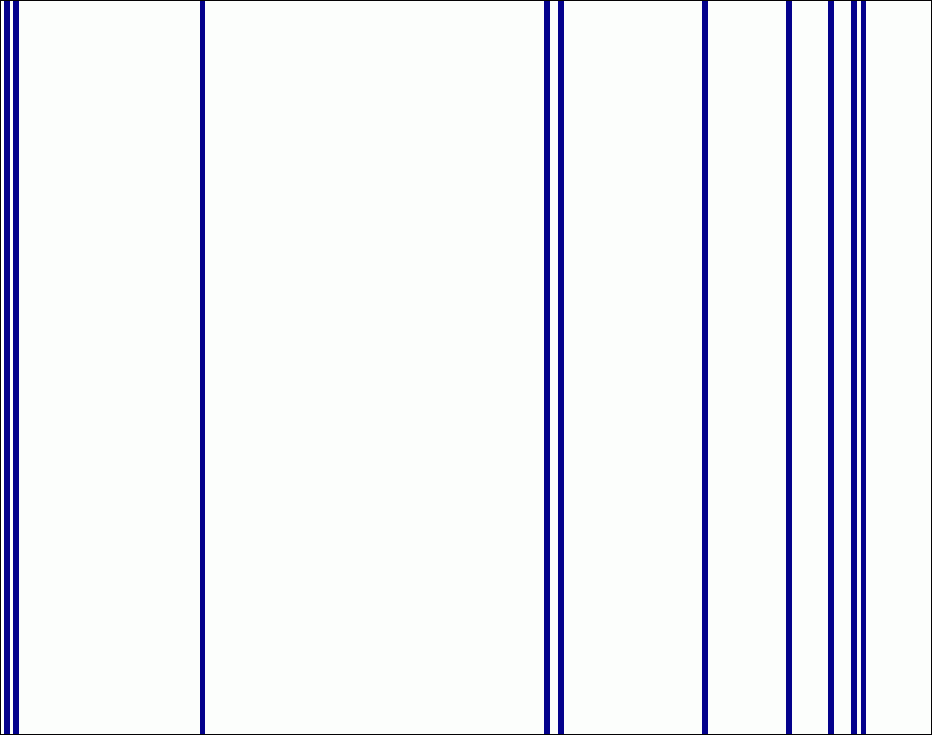 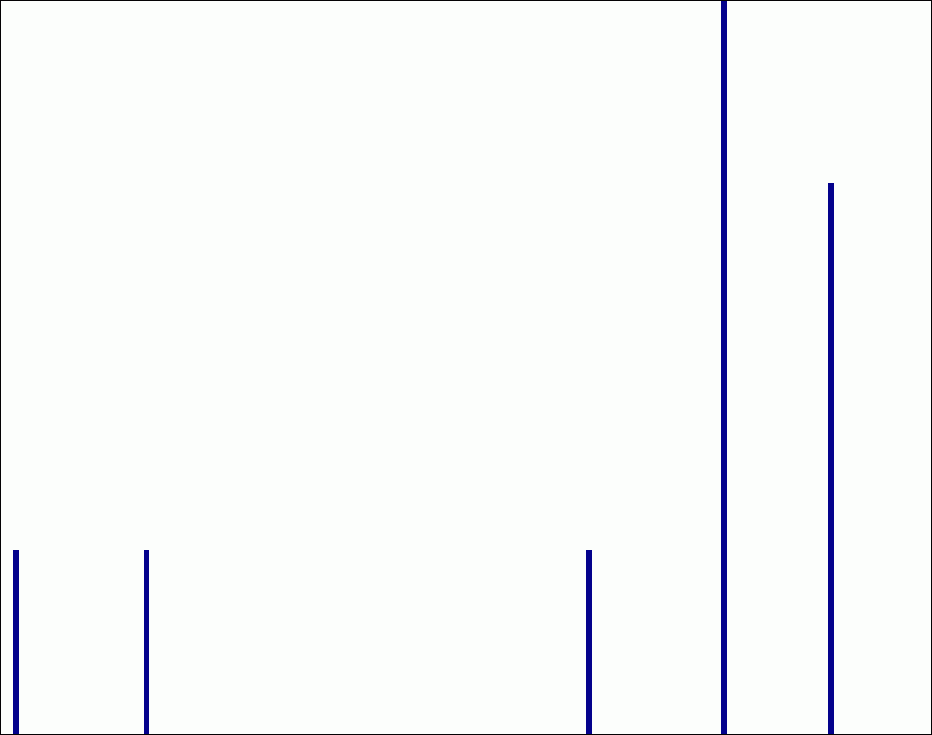 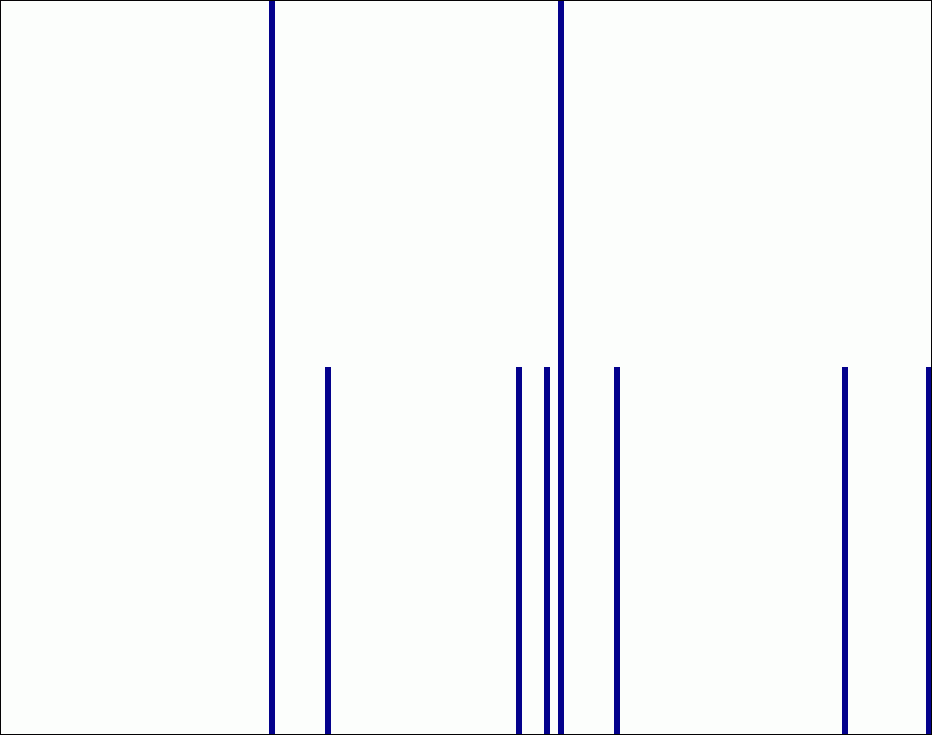 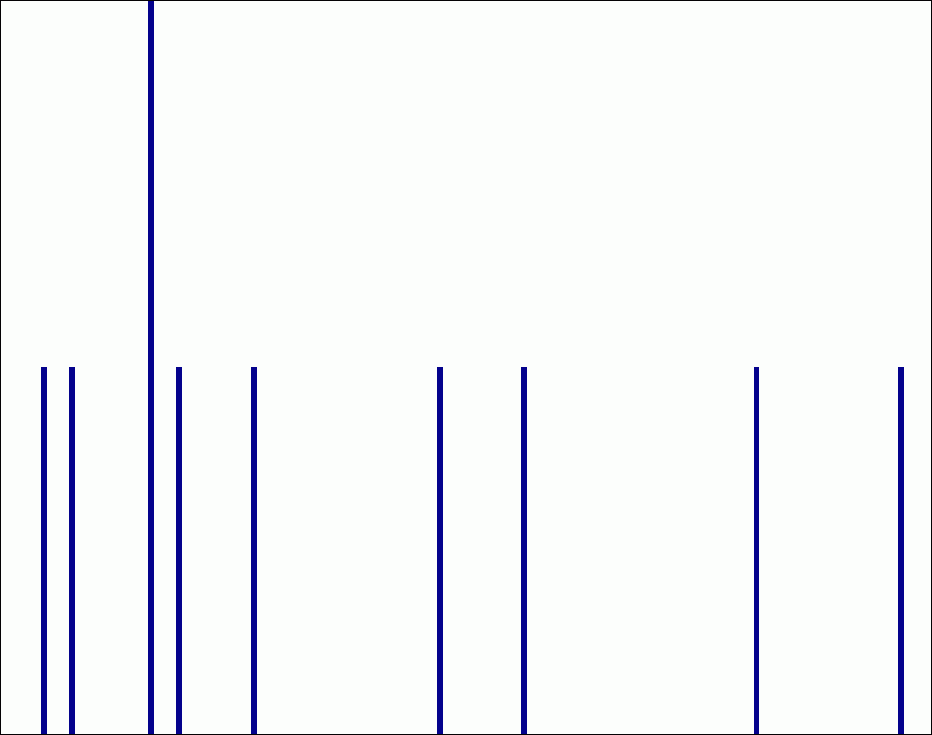 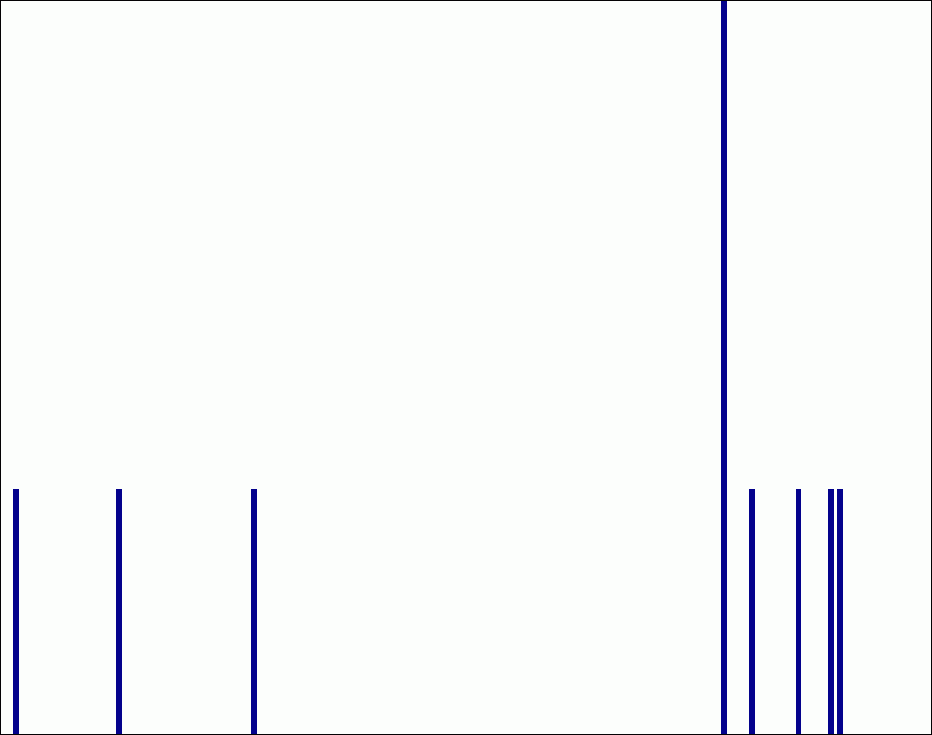 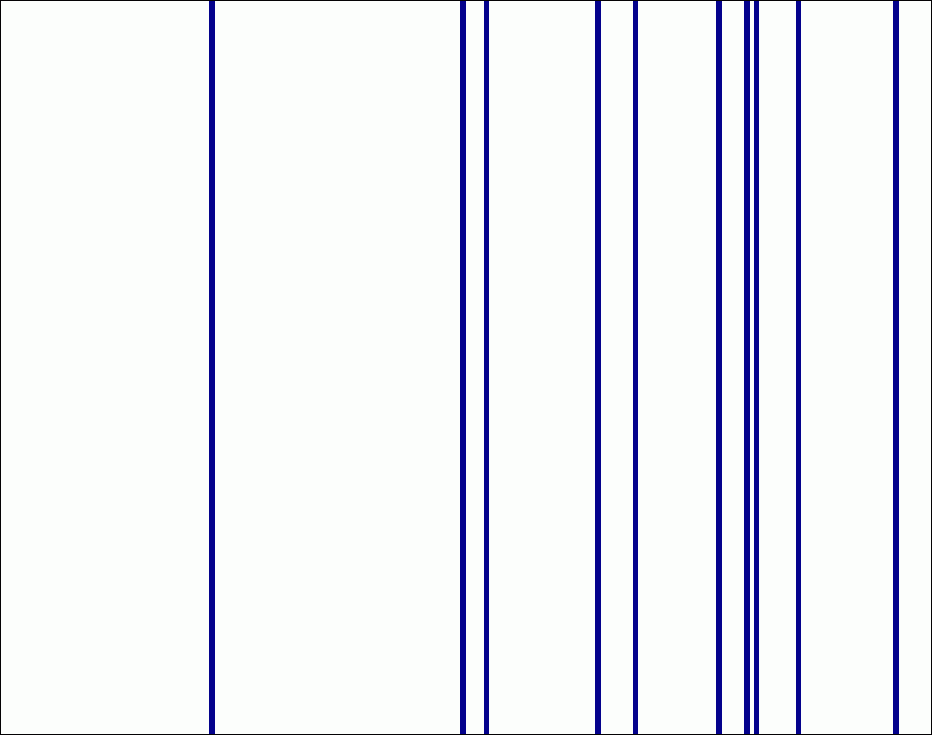 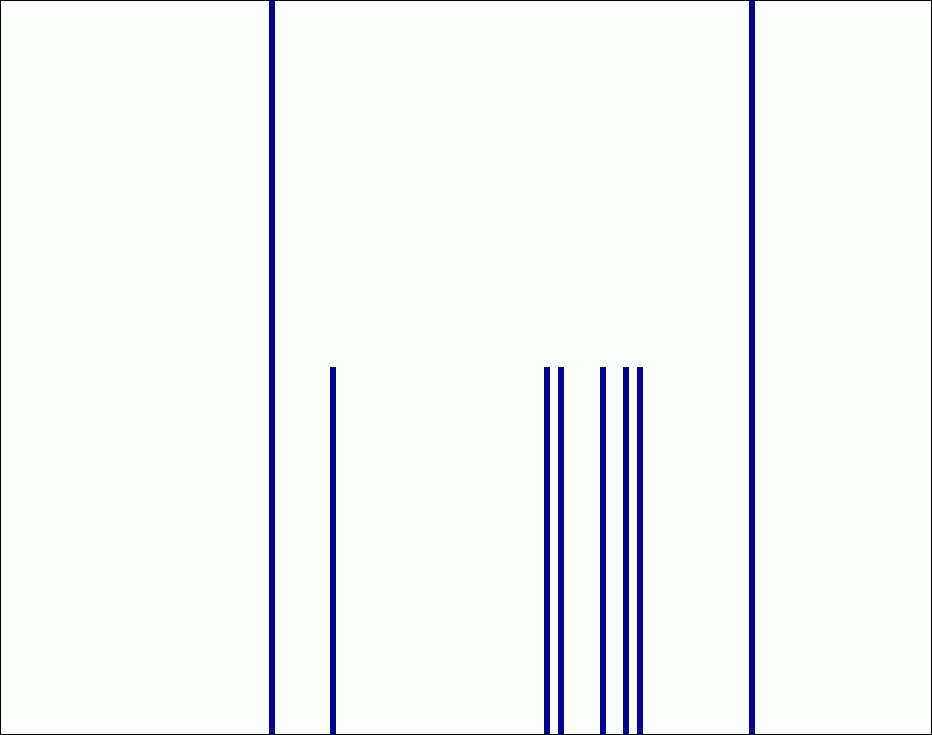 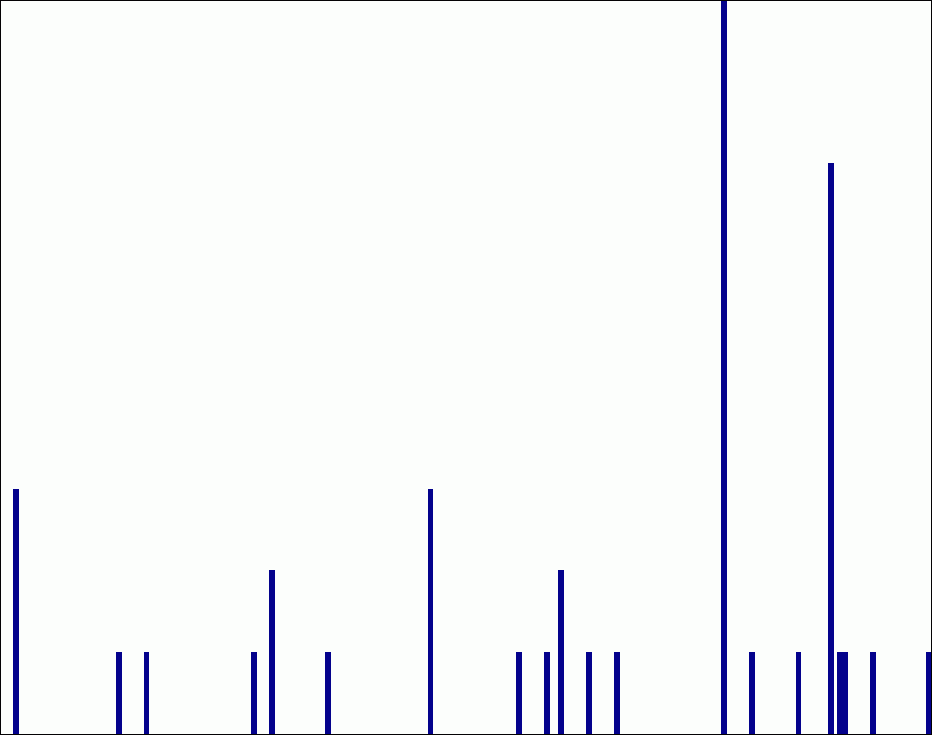 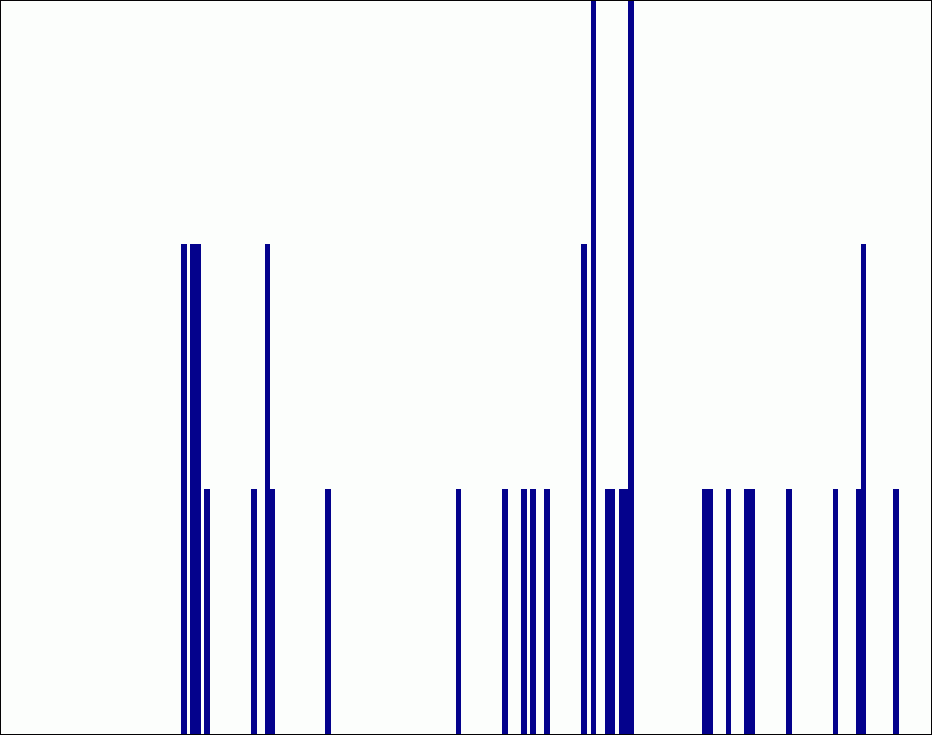 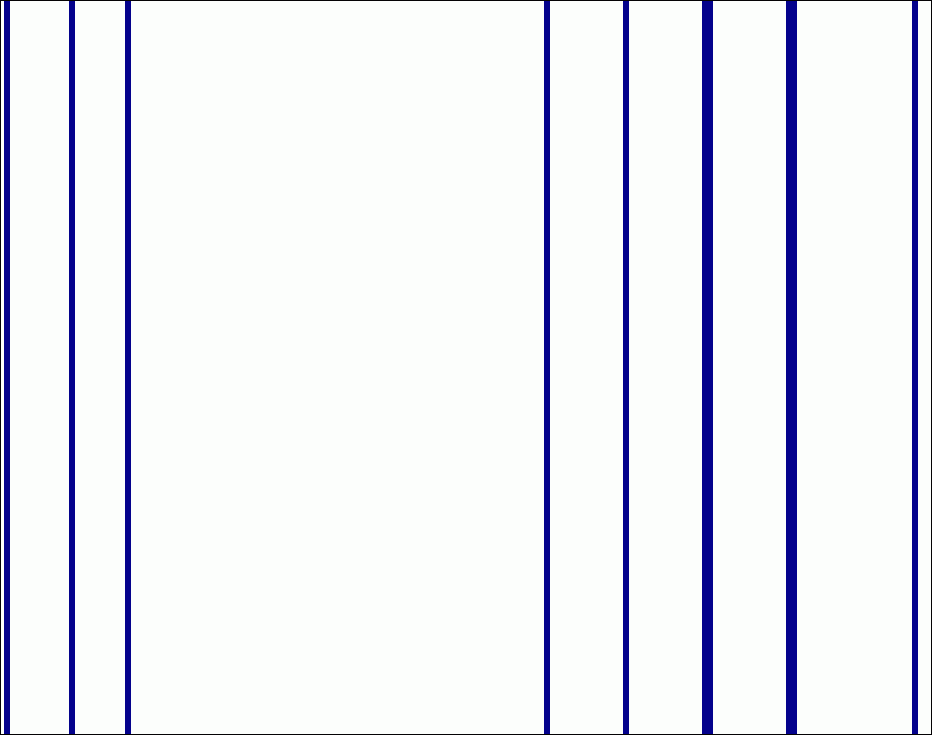 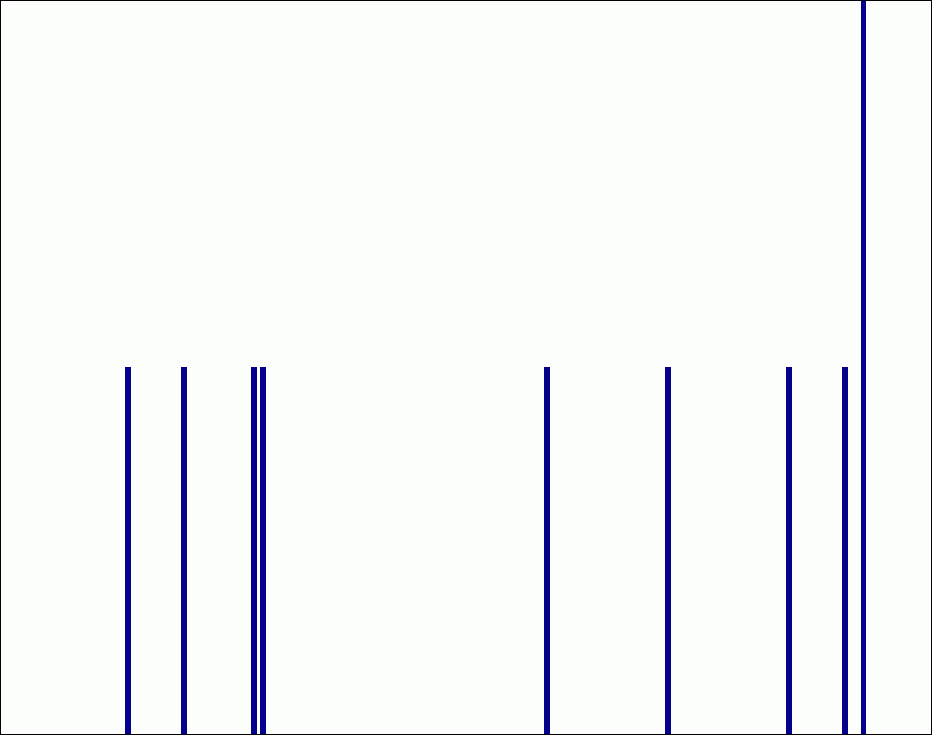 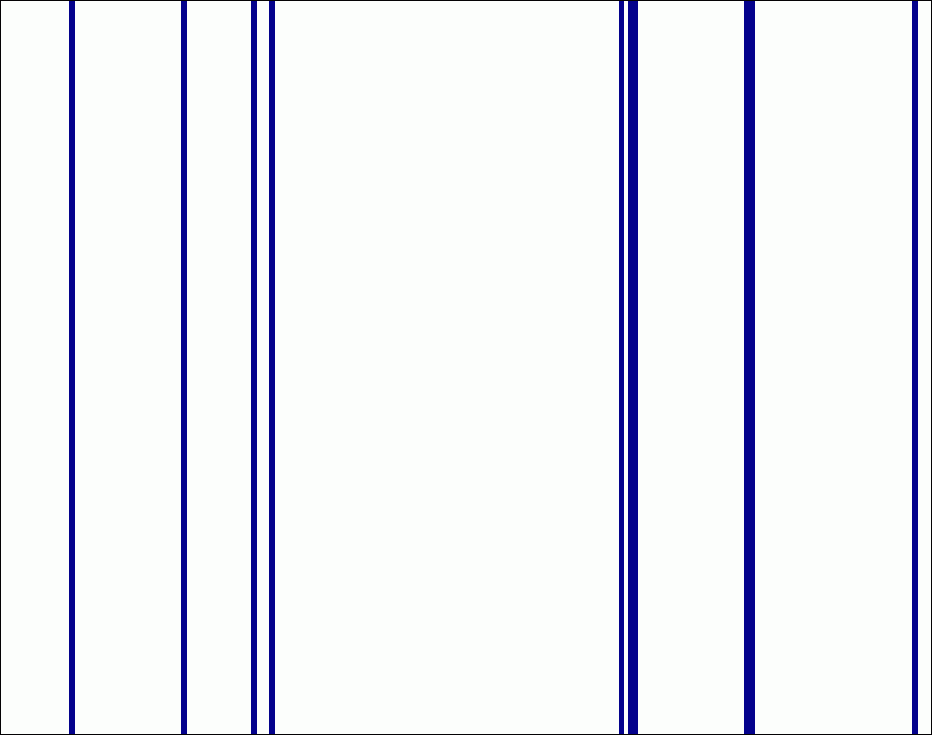 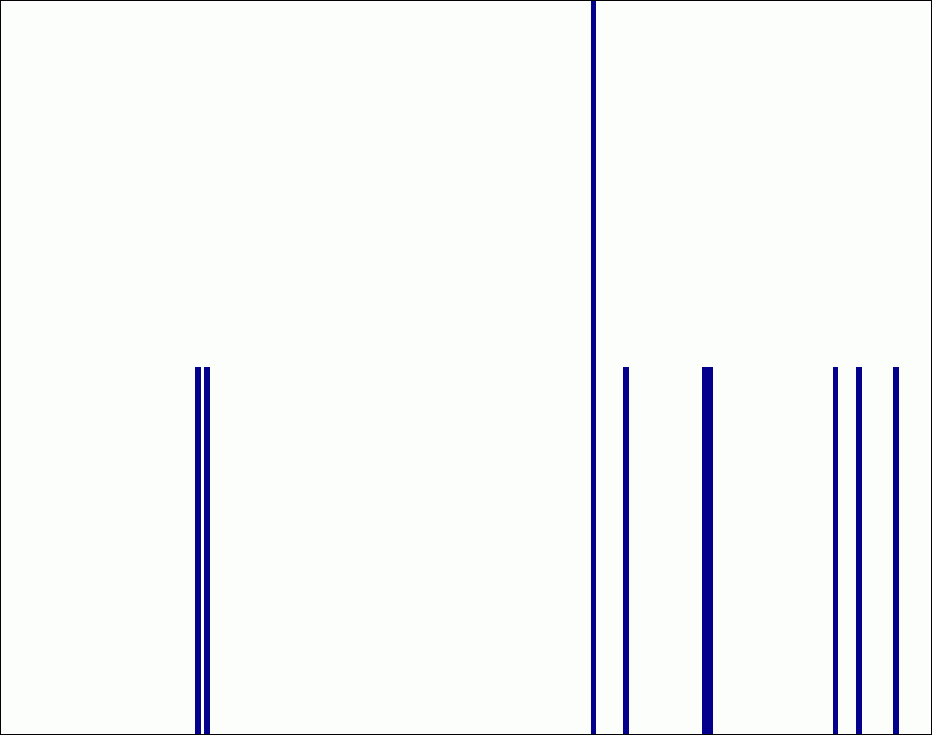 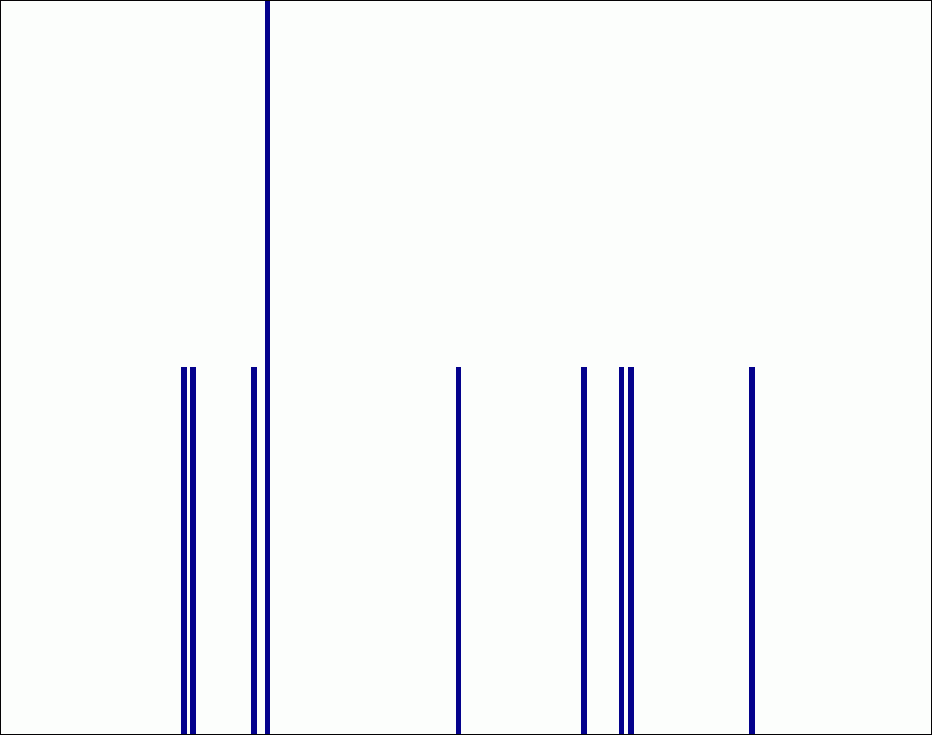 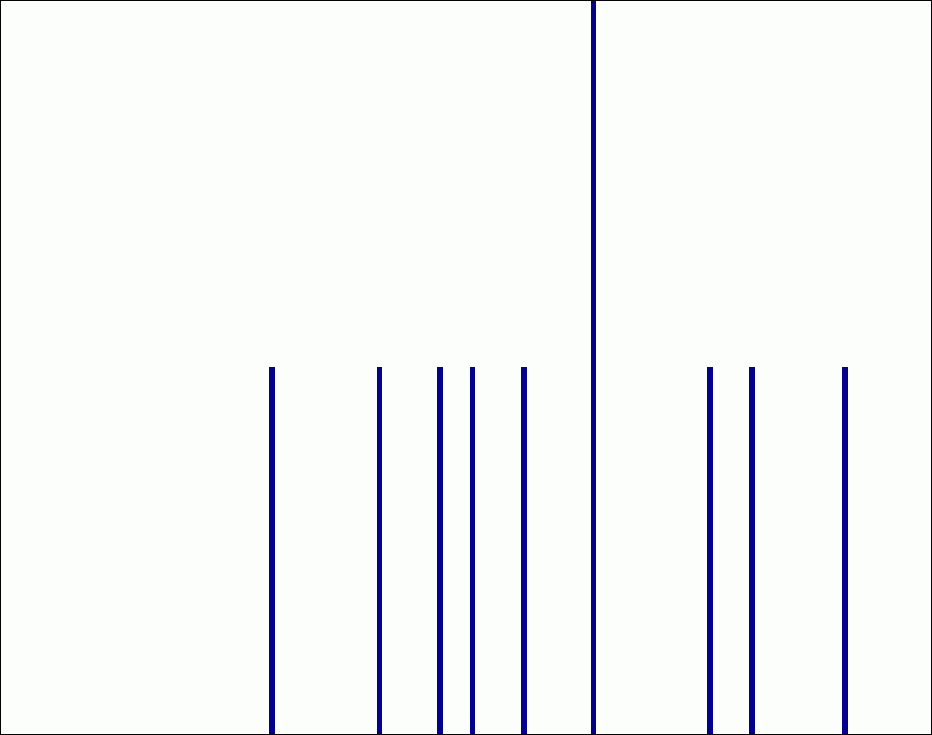 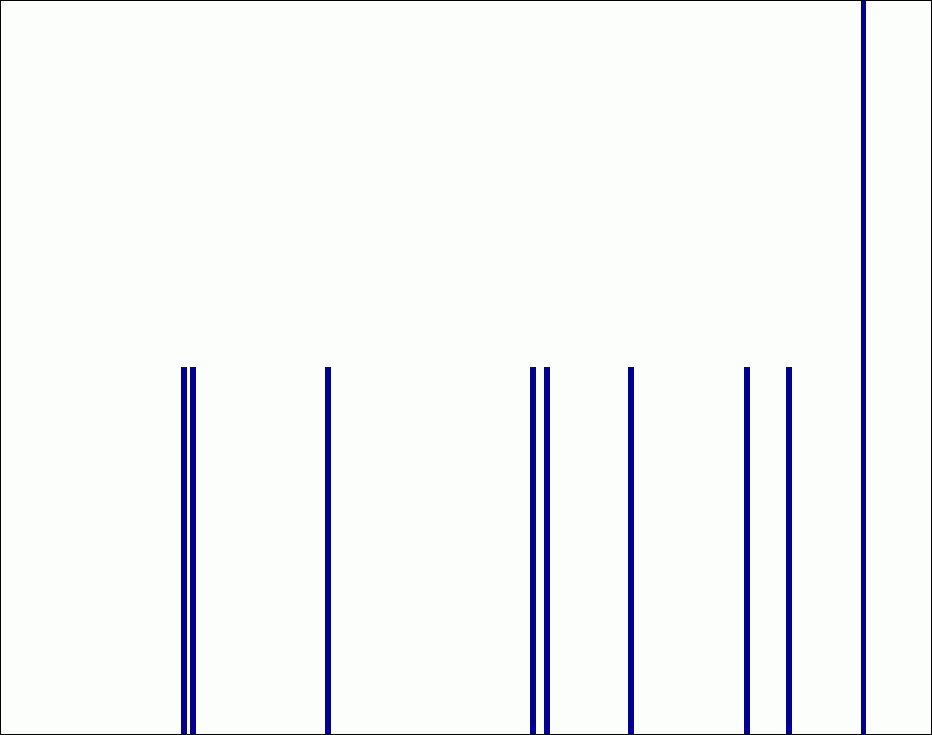 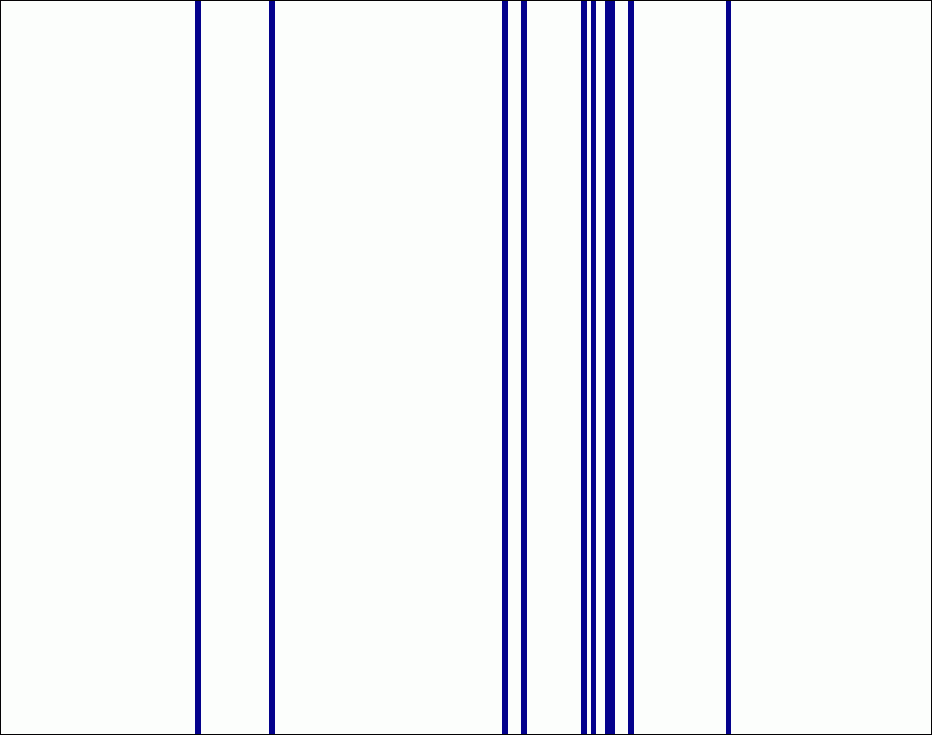 level 2
Extension of a bag of features
Locally orderless representation at several levels of resolution
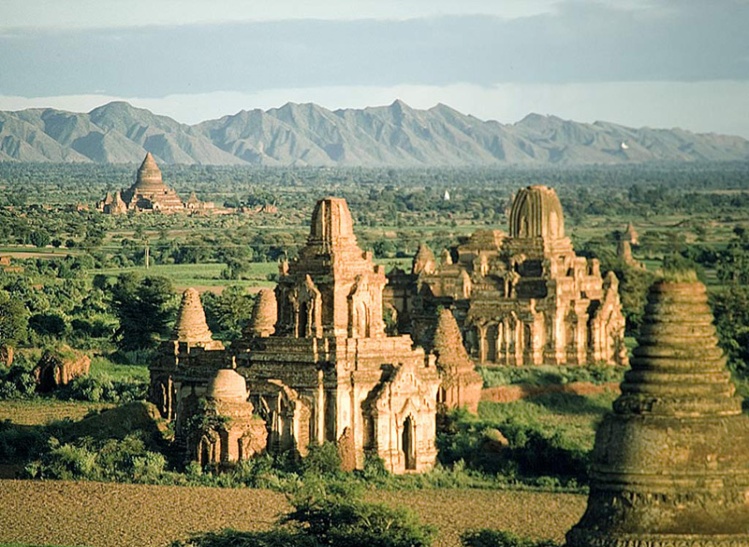 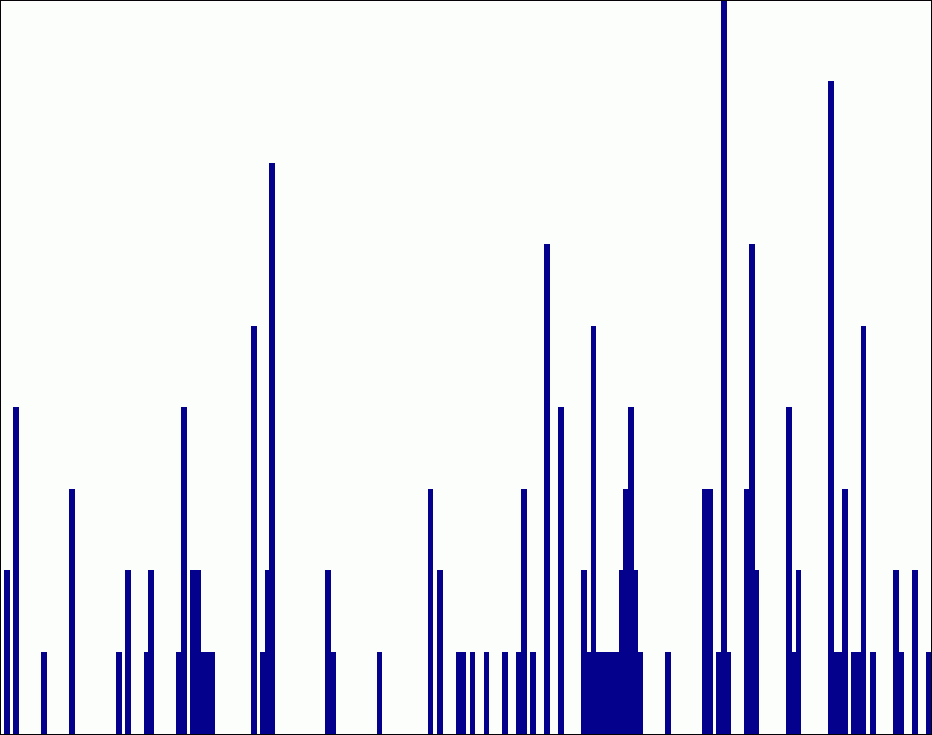 level 1
level 0
Lazebnik, Schmid & Ponce (CVPR 2006)
Recap – Image Classification with Bags of Local Features
Food for thought, doesn’t the spatial pyramid seem kind of recursive / hierarchical? Like a SIFT feature on top of SIFT features?
Seems like there is a tendency for features to involve convolution, spatial pooling, and non-linearities.
Object Detection
Overview
Viola-Jones
Dalal-Triggs

Later classes:
Deformable models
Deep learning
Person detection with HoG’s & linear SVM’s
Histograms of Oriented Gradients for Human Detection, Navneet Dalal, Bill Triggs, International Conference on Computer Vision & Pattern Recognition - June 2005 
http://lear.inrialpes.fr/pubs/2005/DT05/
Object detection vs Scene Recognition
What’s the difference?
Objects (even if deformable and articulated) probably have more consistent shapes than scenes.
Scenes can be defined by distribution of “stuff” – materials and surfaces with arbitrary shape.
Objects are “things” that own their boundaries
Bag of words models are less popular for object detection because they throw away shape info.
Object Category Detection
Focus on object search: “Where is it?”
Build templates that quickly differentiate object patch from background patch
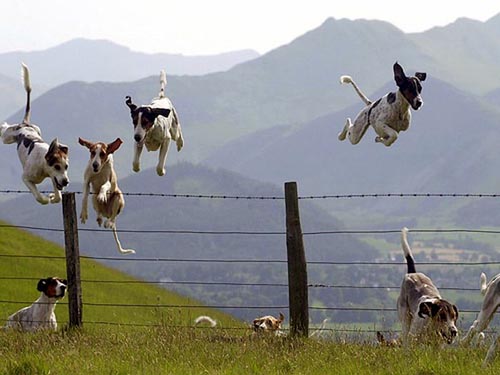 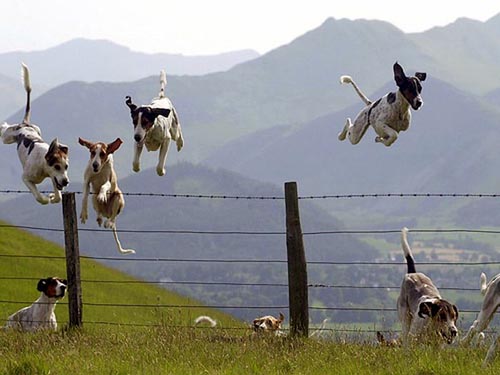 Dog Model
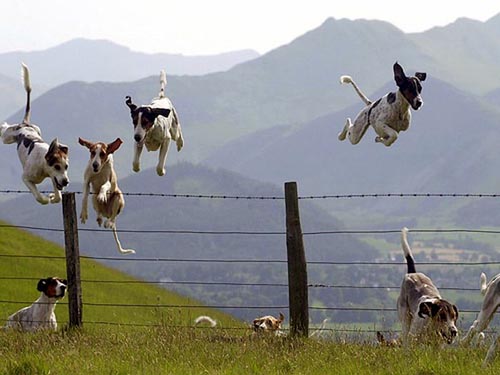 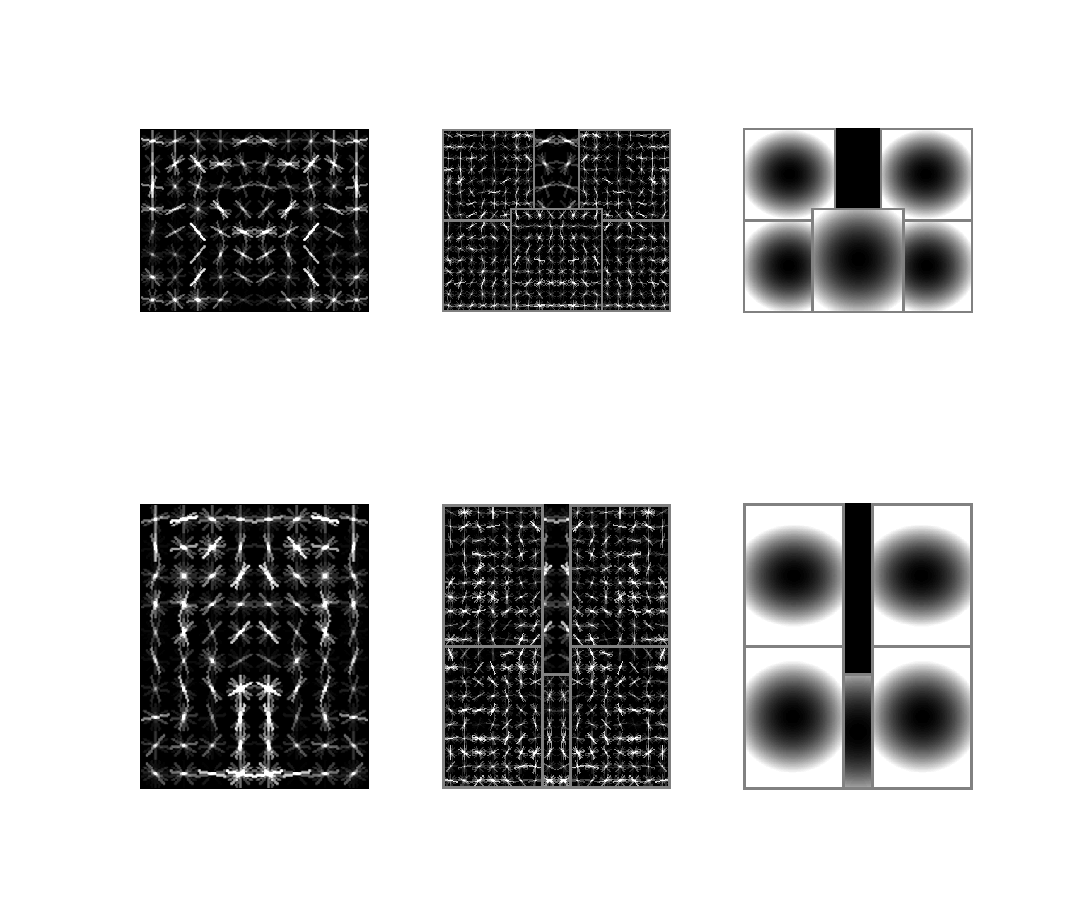 …
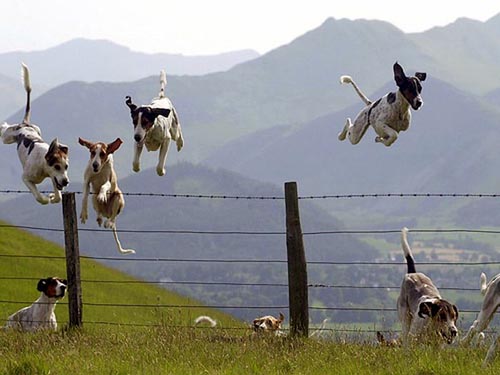 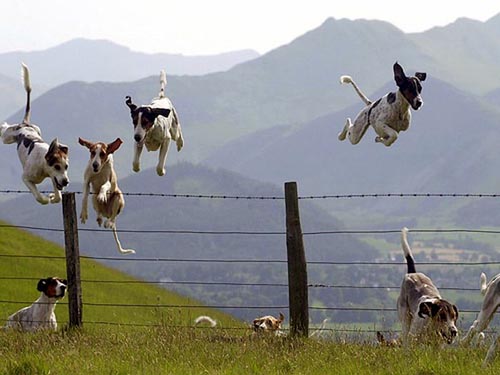 Object or 
Non-Object?
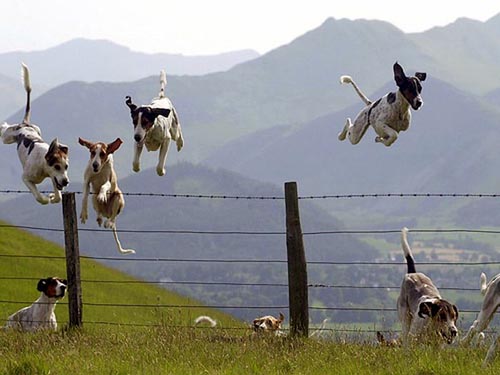 Challenges in modeling the object class
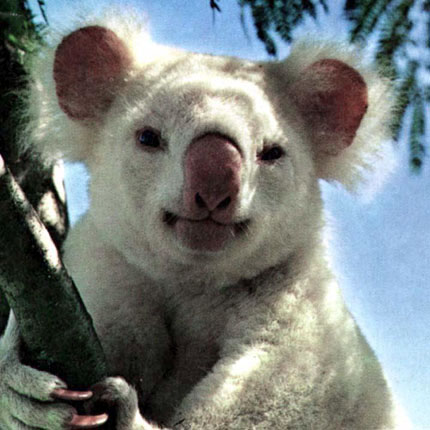 Intra-class appearance
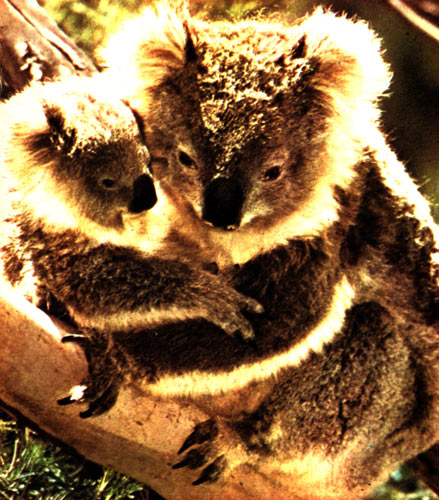 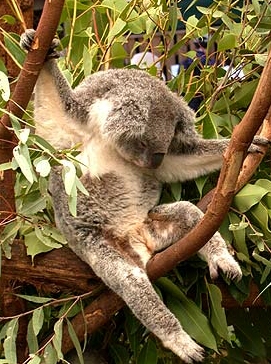 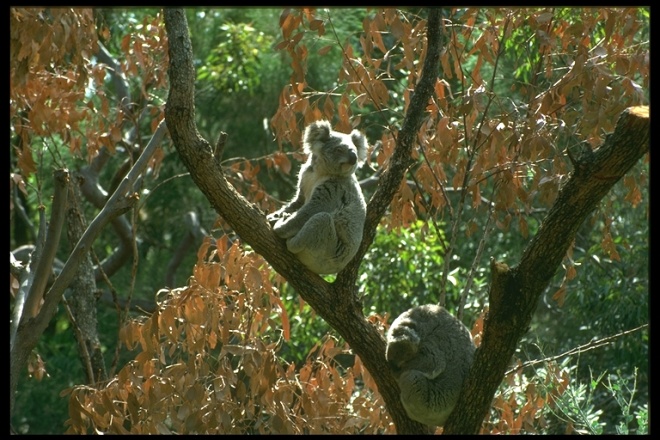 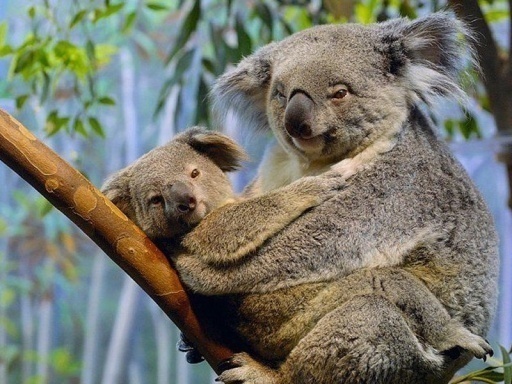 Illumination
Object pose
Clutter
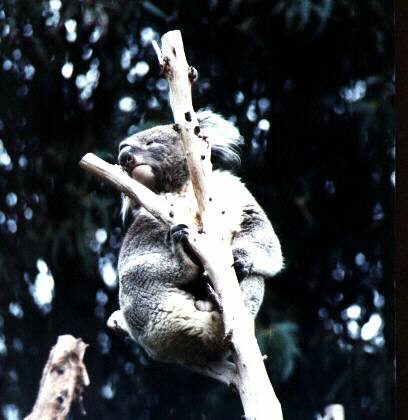 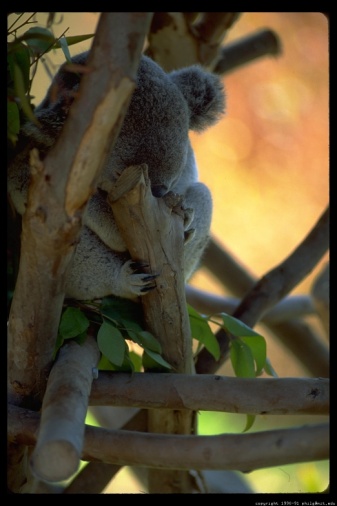 Occlusions
Viewpoint
Slide from K. Grauman, B. Leibe
Challenges in modeling the non-object class
True Detections
Bad Localization
Confused with Similar Object
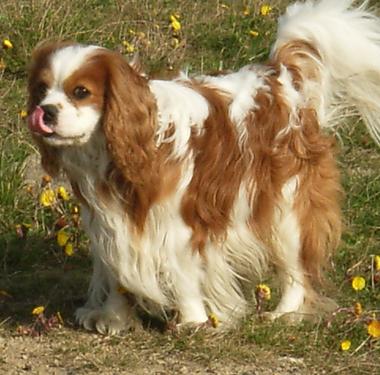 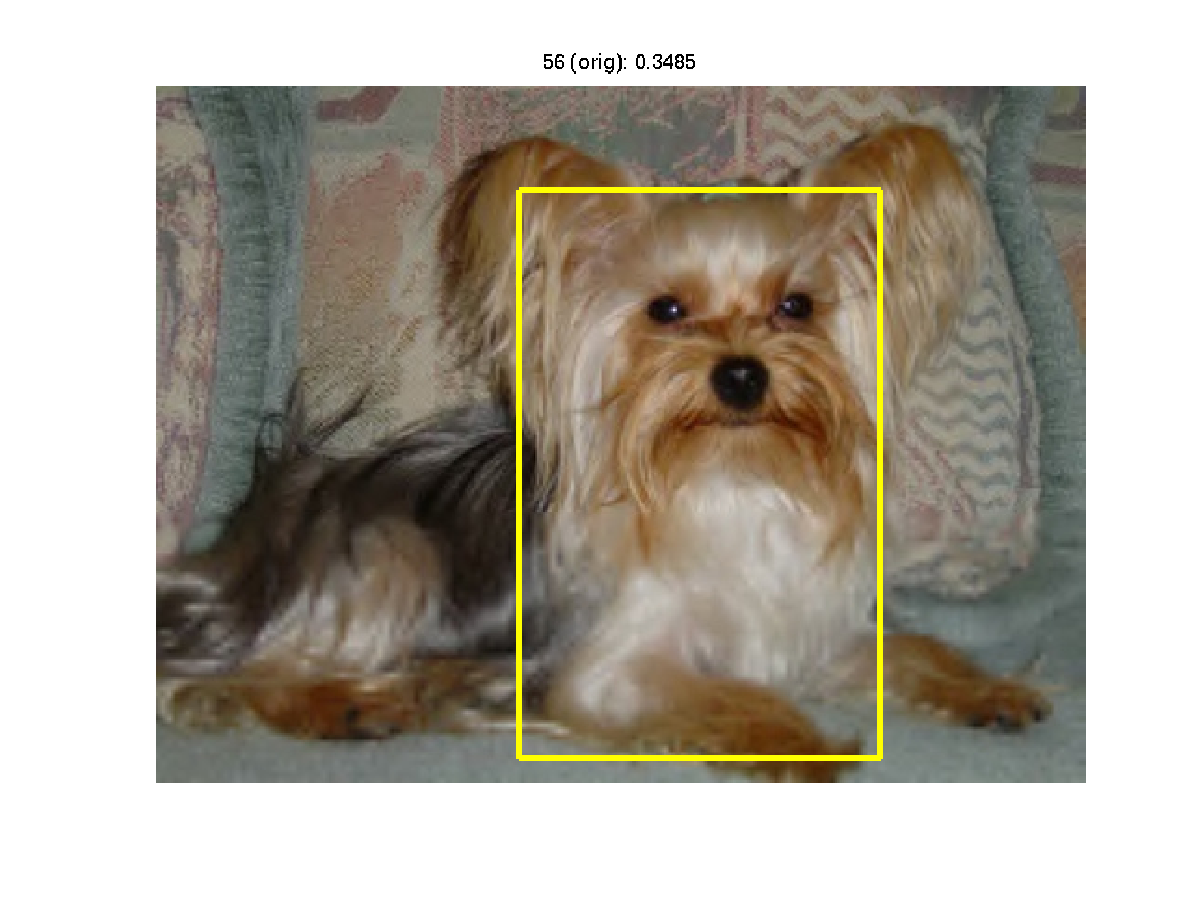 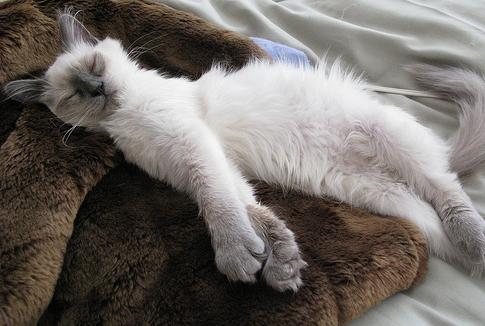 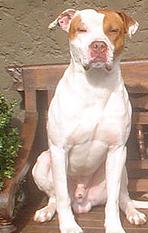 Confused with Dissimilar Objects
Misc. Background
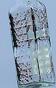 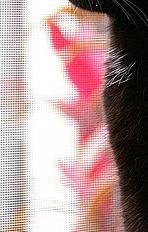 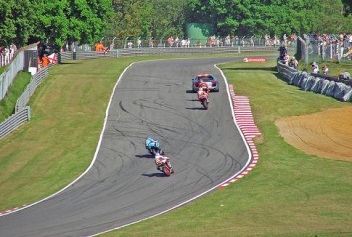 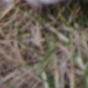 General Process of Object Recognition
Specify Object Model
What are the object parameters?
Generate Hypotheses
Score Hypotheses
Resolve Detections
Specifying an object model
Statistical Template in Bounding Box
Object is some (x,y,w,h) in image
Features defined wrt bounding box coordinates
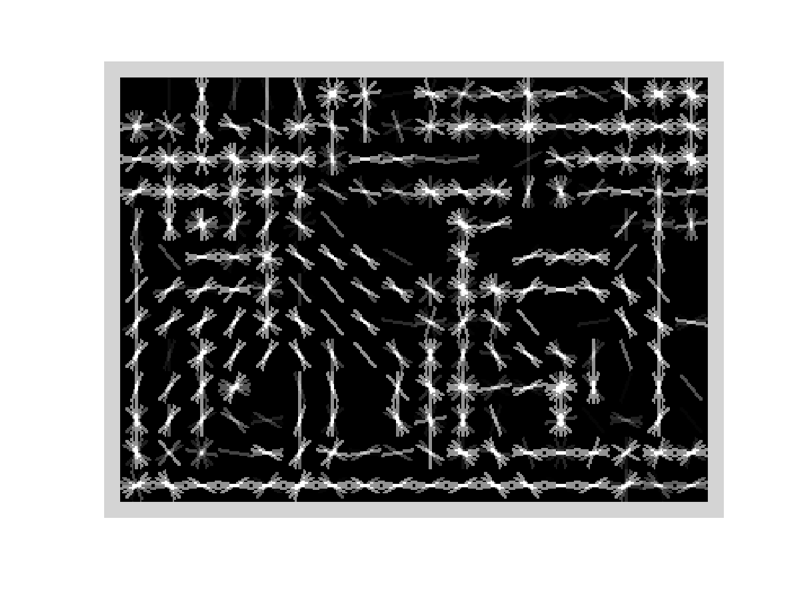 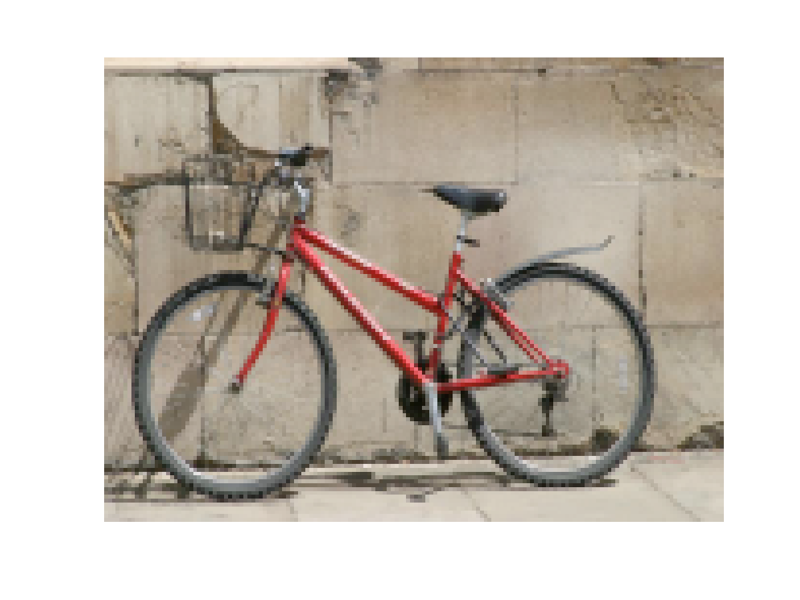 Image
Template Visualization
Images from Felzenszwalb
Specifying an object model
2.	Articulated parts model
Object is configuration of parts
Each part is detectable
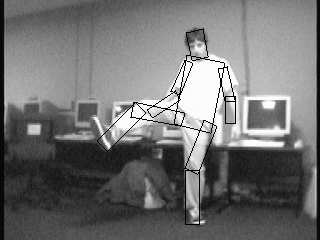 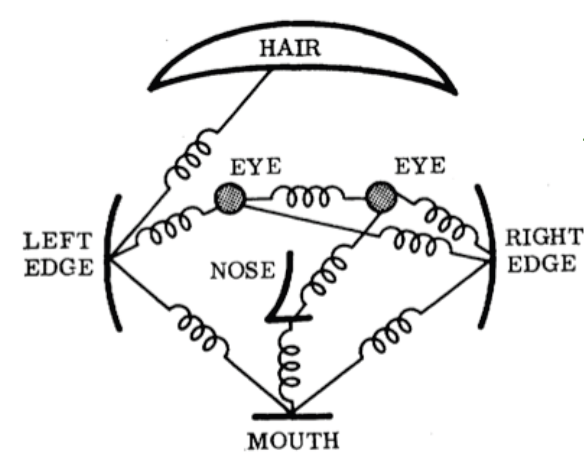 Images from Felzenszwalb
Specifying an object model
3.	Hybrid template/parts model
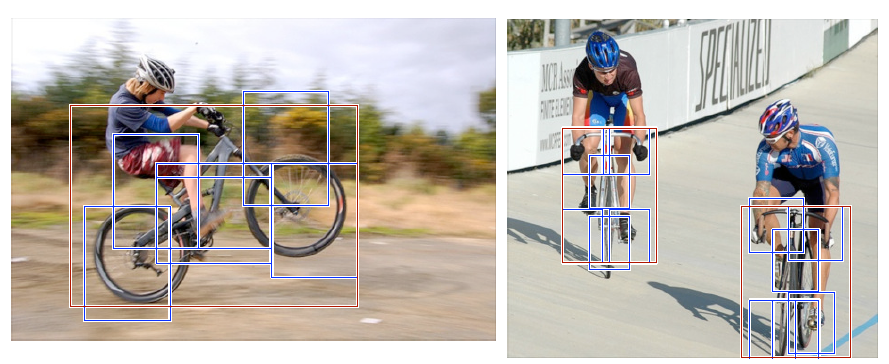 Detections
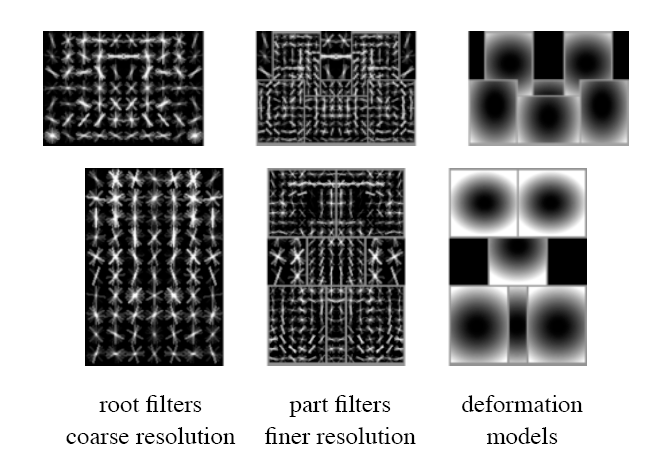 Template Visualization
Felzenszwalb et al. 2008
Specifying an object model
3D-ish model
Object is collection of 3D planar patches under affine transformation
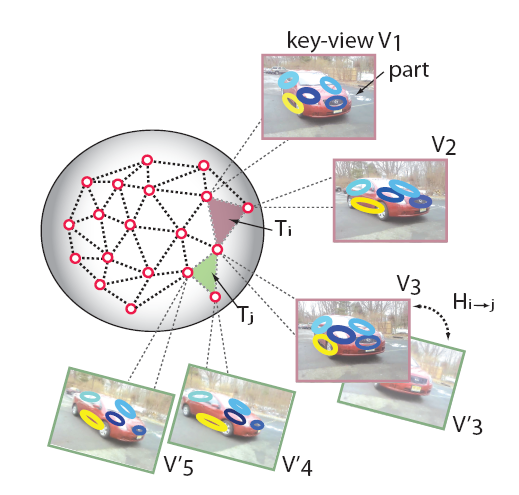 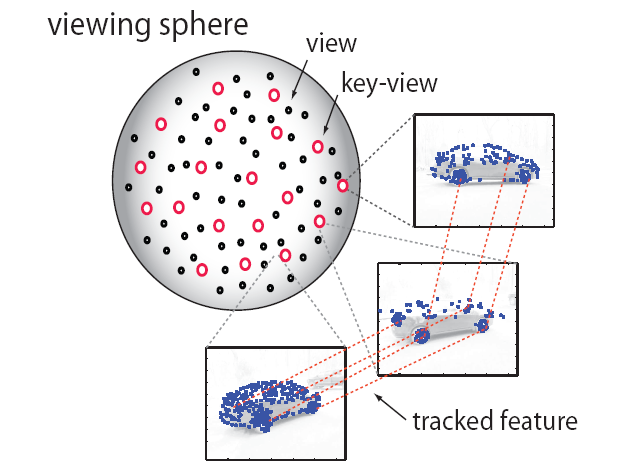 General Process of Object Recognition
Specify Object Model
Generate Hypotheses
Propose an alignment of the model to the image
Score Hypotheses
Resolve Detections
Generating hypotheses
Sliding window
Test patch at each location and scale
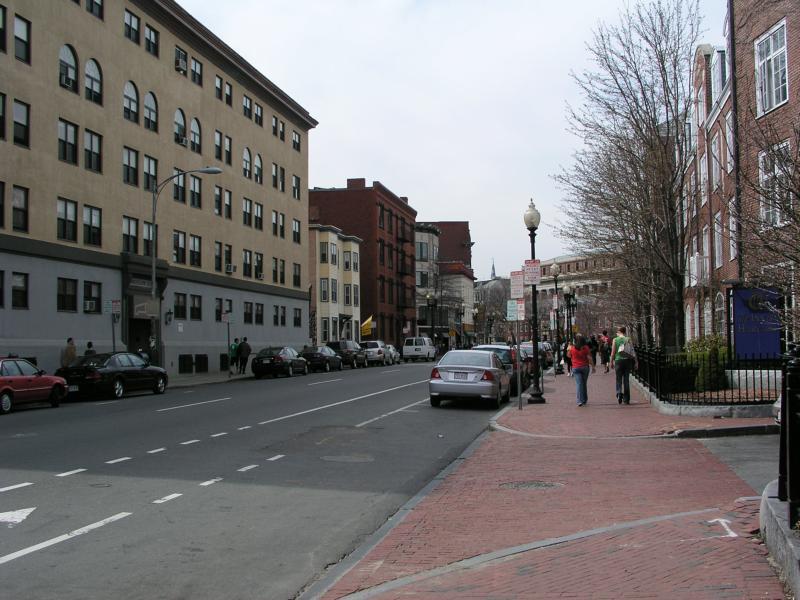 Generating hypotheses
Sliding window
Test patch at each location and scale
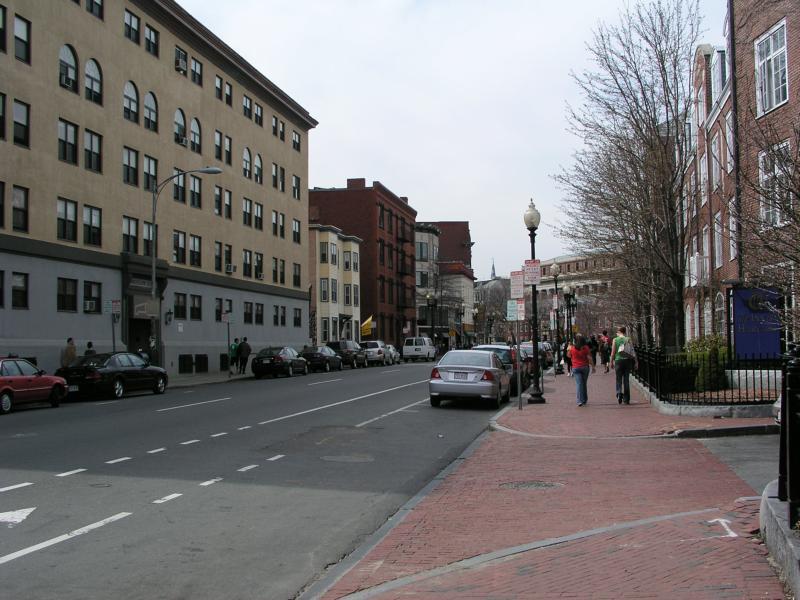 Note – Template did not change size
Each window is separately classified
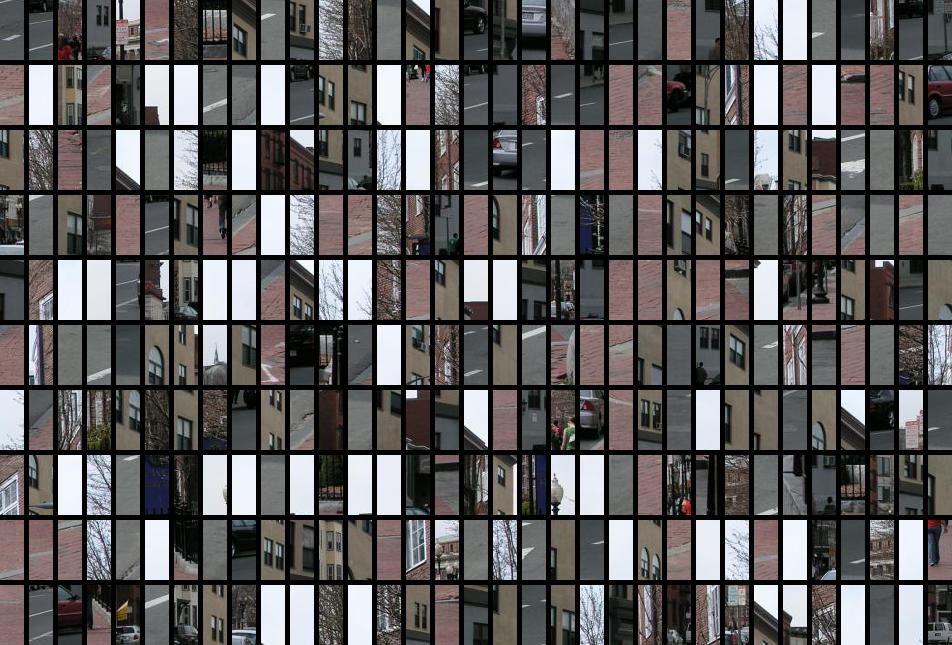 Generating hypotheses
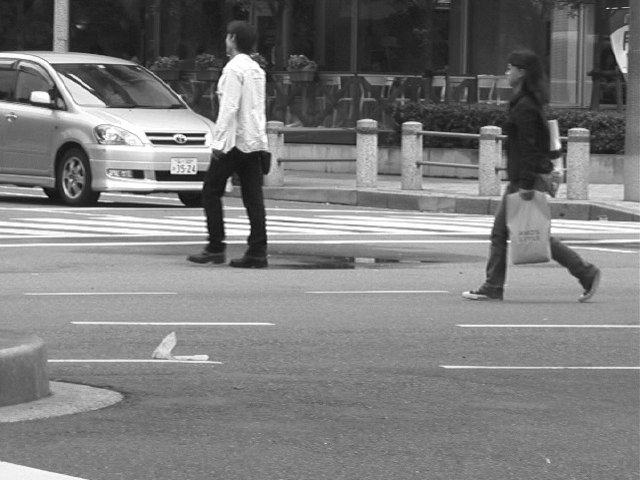 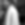 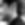 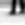 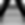 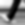 y
s
x
2.	Voting from patches/keypoints
Matched Codebook Entries
Probabilistic Voting
Interest Points
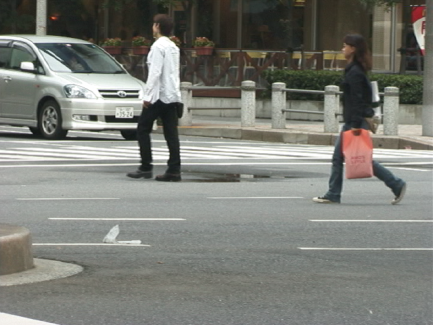 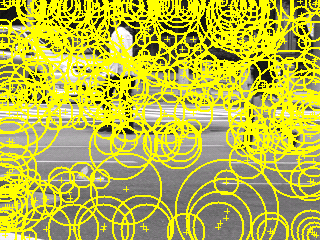 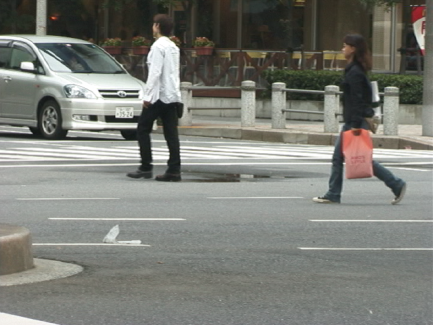 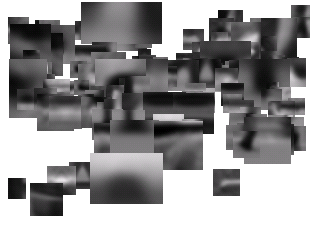 3D Voting Space(continuous)
ISM model by Leibe et al.
Generating hypotheses
3.	  Region-based proposal
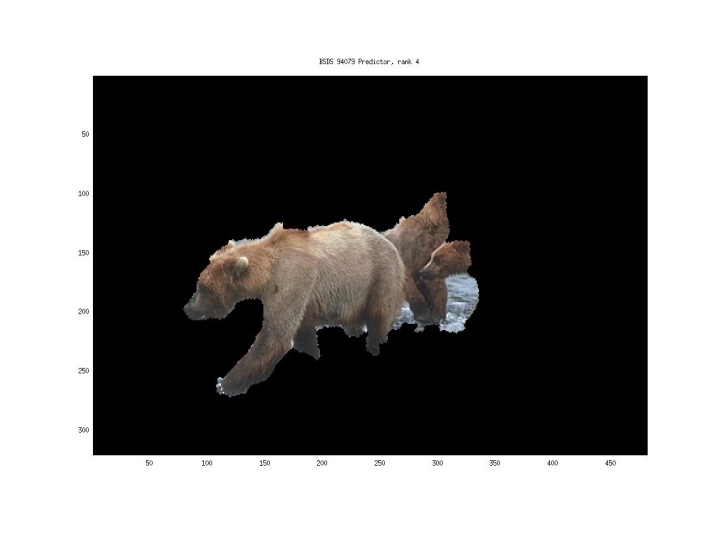 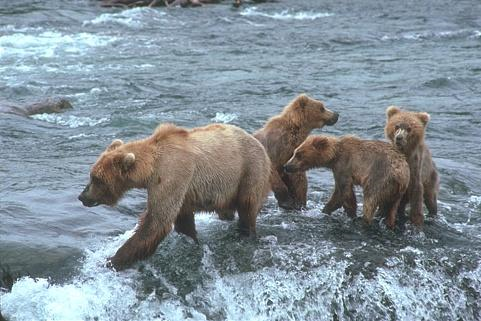 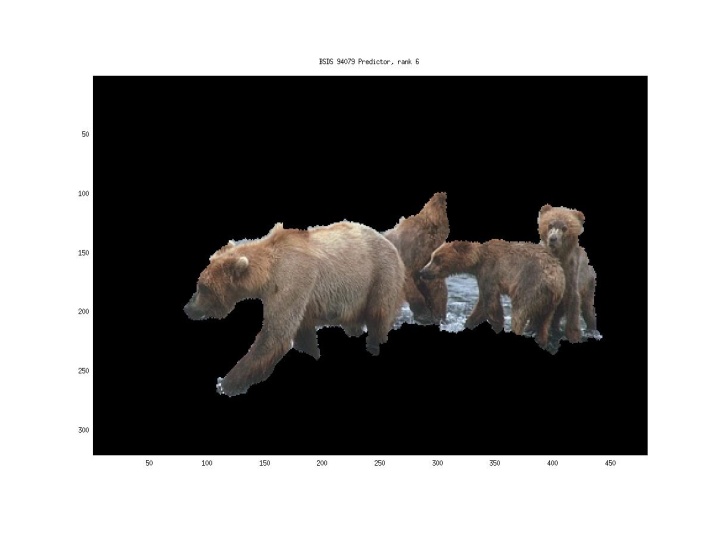 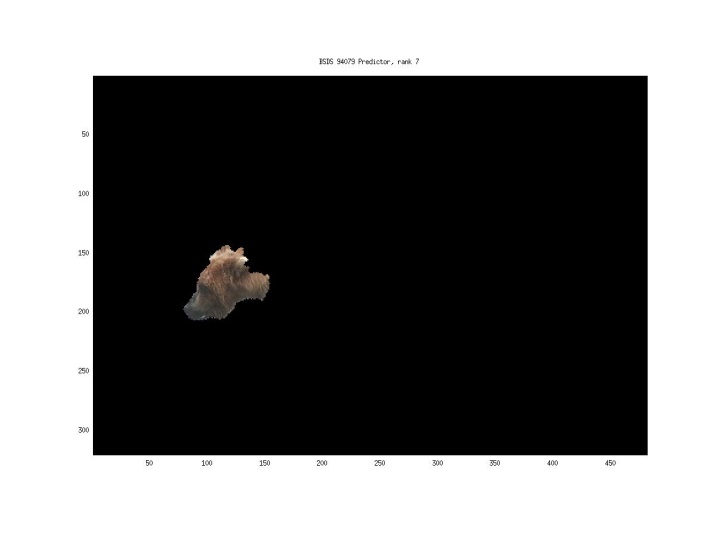 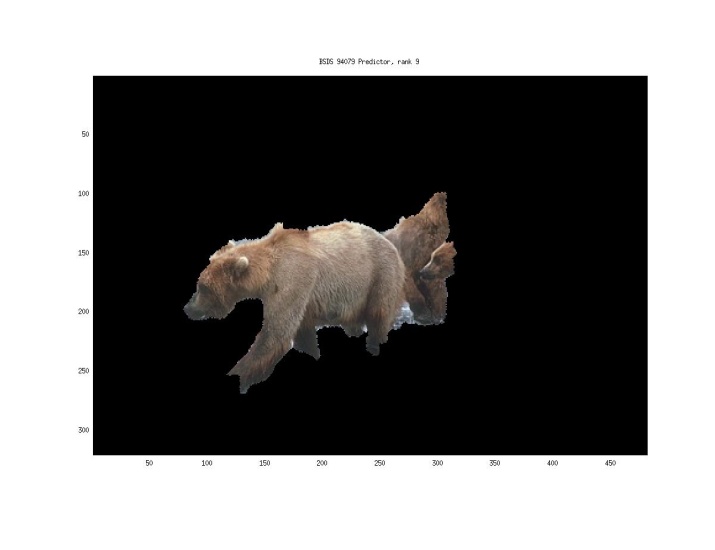 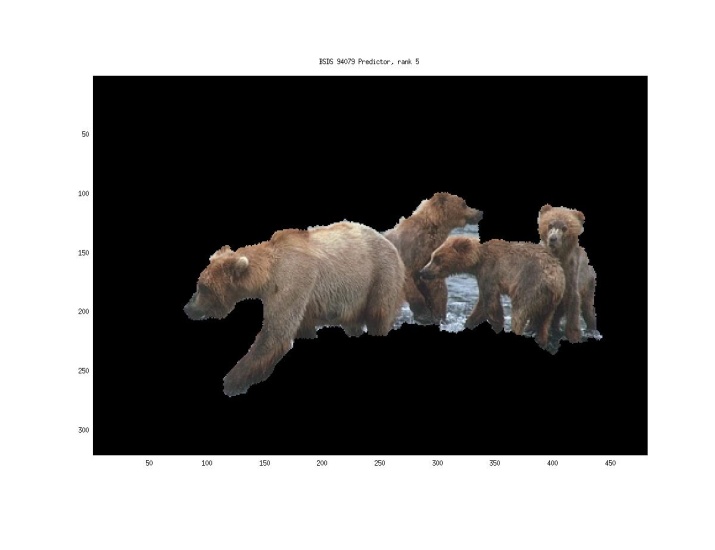 Endres Hoiem 2010
General Process of Object Recognition
Specify Object Model
Generate Hypotheses
Mainly-gradient based features, usually based on summary representation,  many classifiers
Score Hypotheses
Resolve Detections
General Process of Object Recognition
Specify Object Model
Generate Hypotheses
Score Hypotheses
Resolve Detections
Rescore each proposed object based on whole set
Resolving detection scores
Non-max suppression
Score = 0.8
Score = 0.8
Score = 0.1
Resolving detection scores
Non-max suppression
Score = 0.8
Score = 0.8
Score = 0.1
Score = 0.1
“Overlap” score is below some threshold
Resolving detection scores
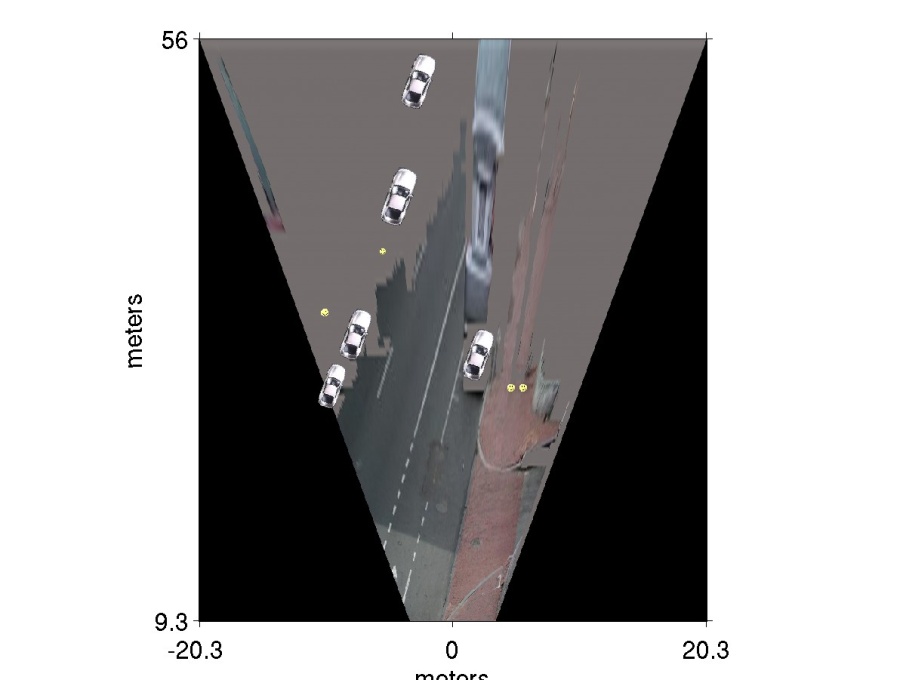 meters
meters
2.	Context/reasoning
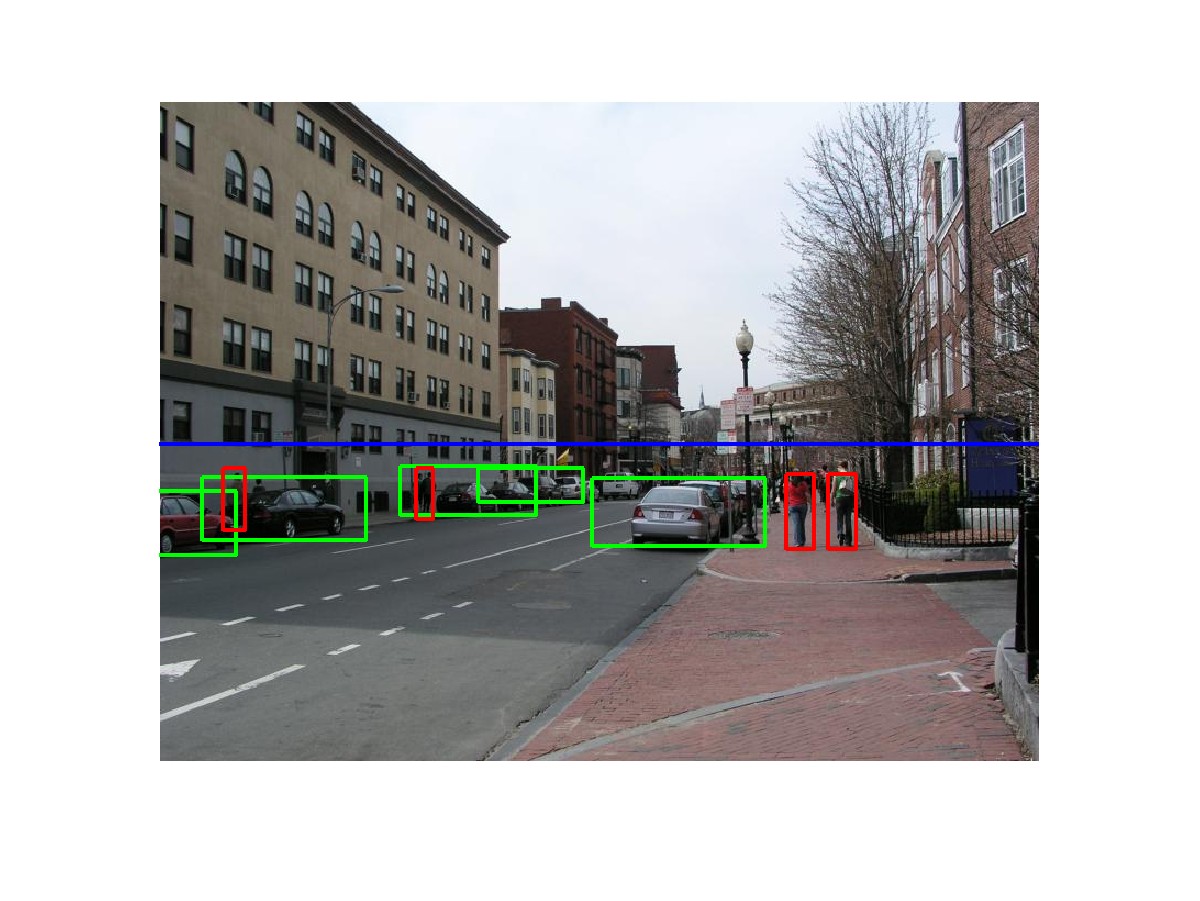 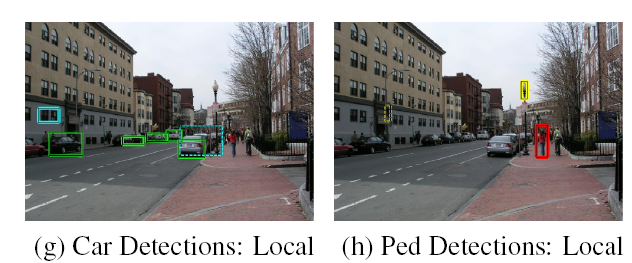 Hoiem et al. 2006
Object category detection in computer vision
Goal: detect all pedestrians, cars, monkeys, etc in image
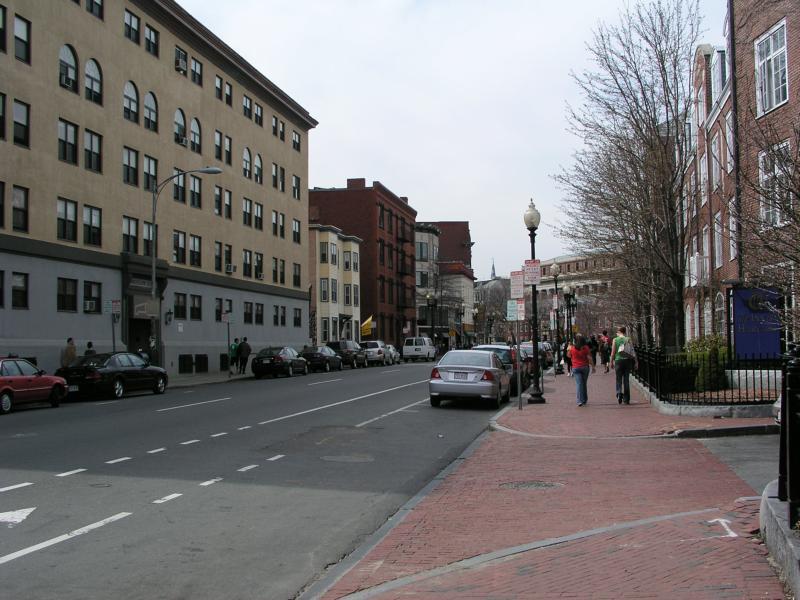 Basic Steps of Category Detection
Align
E.g., choose position, scale orientation
How to make this tractable?


Compare
Compute similarity to an example object or to a summary representation
Which differences in appearance are important?
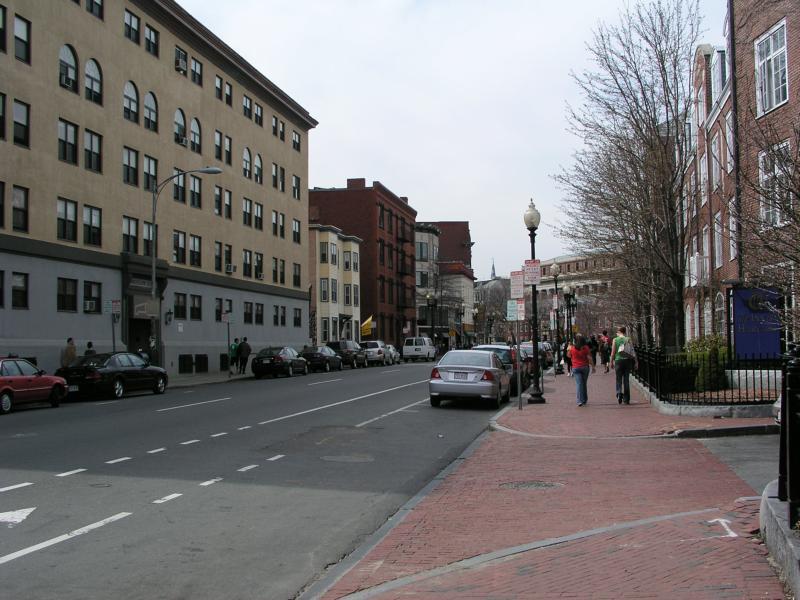 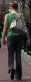 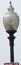 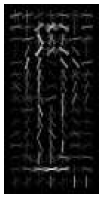 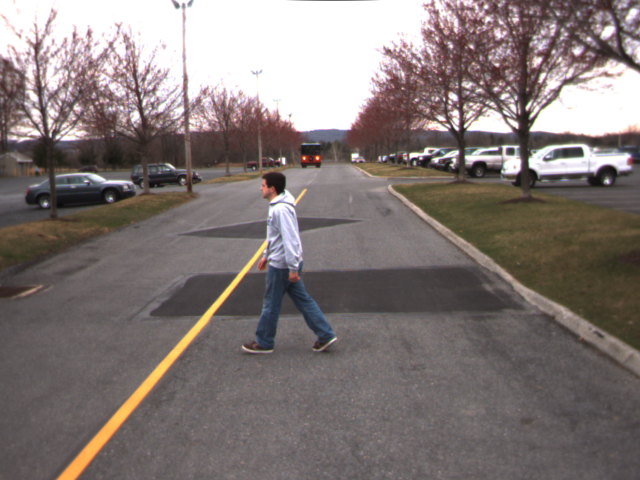 Exemplar
Summary
Aligned 
Possible Objects
Sliding window: a simple alignment solution
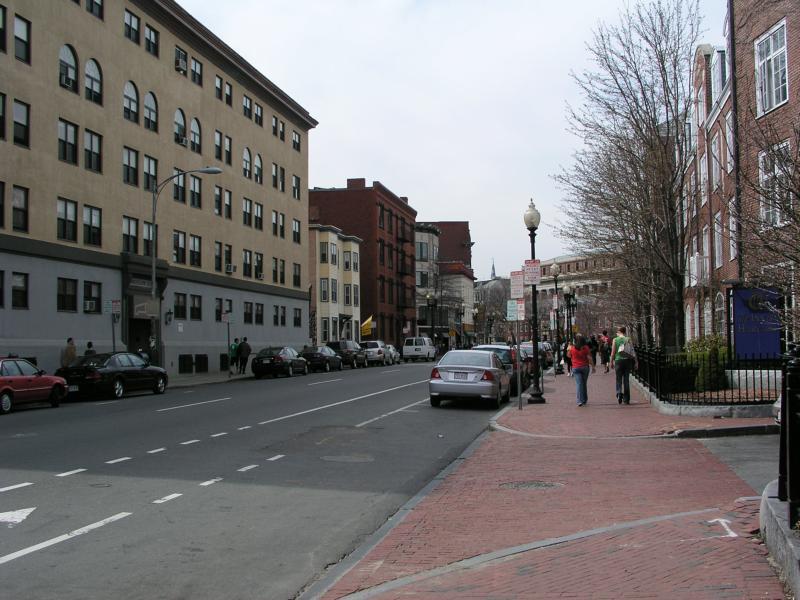 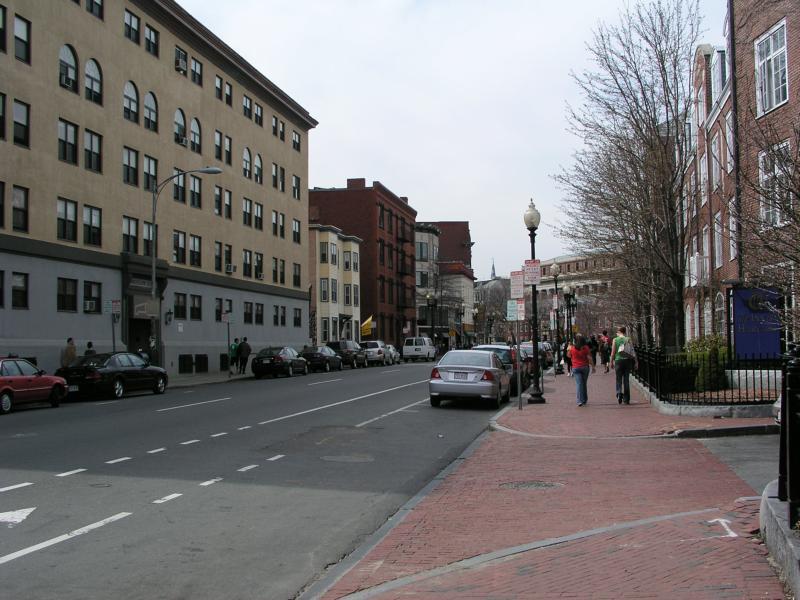 …
…
Influential Works in Detection
Sung-Poggio (1994, 1998) : ~2000 citations
Basic idea of statistical template detection, bootstrapping to get “face-like” negative examples, multiple whole-face prototypes (in 1994)
Rowley-Baluja-Kanade (1996-1998) : ~3600
“Parts” at fixed position, non-maxima suppression, simple cascade, rotation, pretty good accuracy, fast
Schneiderman-Kanade (1998-2000,2004) : ~1700
Careful feature engineering, excellent results, cascade
Viola-Jones (2001, 2004) : ~13,000
Haar-like features, Adaboost as feature selection, hyper-cascade, very fast
Dalal-Triggs (2005) : ~16,000 citations
Careful feature engineering, excellent results, HOG feature, online code
Felzenszwalb-McAllester-Ramanan (2008):  ~4,600 citations
Template/parts-based blend 
Girshick et al. (2013): ~2000 citations
R-CNN / Fast R-CNN / Faster R-CNN. Deep learned models on object proposals.
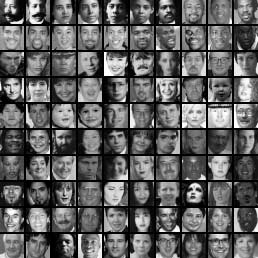 Sliding Window Face Detection with Viola-Jones
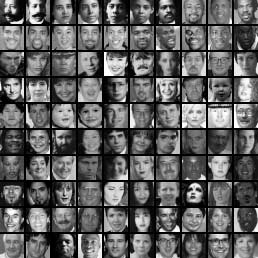 Many Slides from Lana Lazebnik
Face detection and recognition
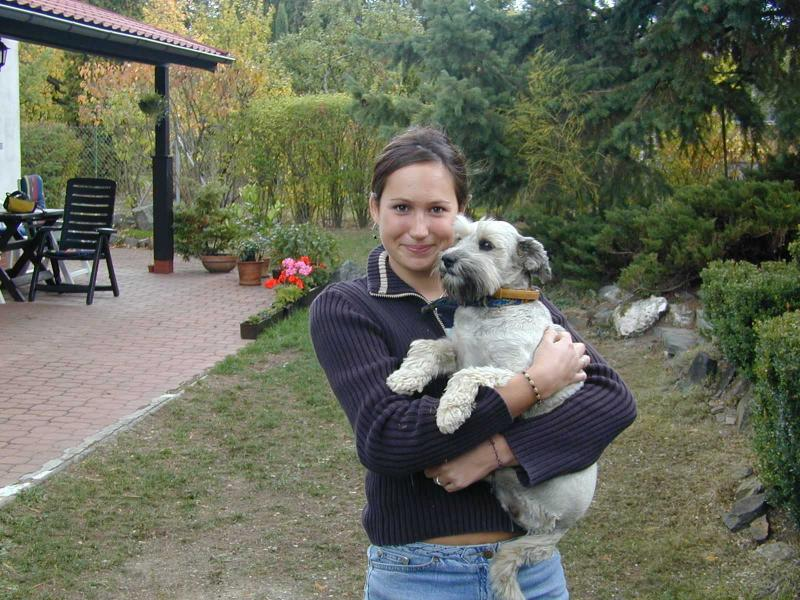 Detection
Recognition
“Sally”
Consumer application: Apple iPhoto
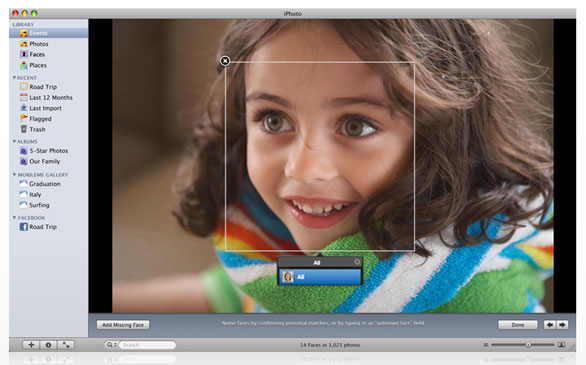 http://www.apple.com/ilife/iphoto/
Consumer application: Apple iPhoto
Can be trained to recognize pets!
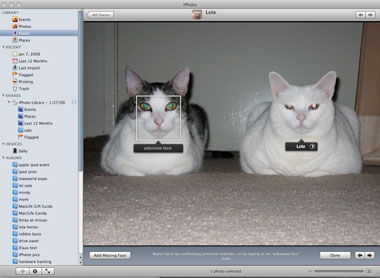 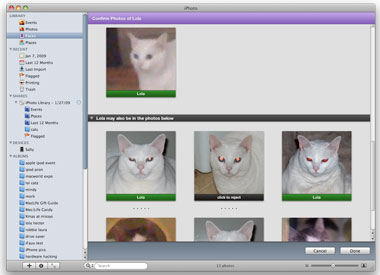 http://www.maclife.com/article/news/iphotos_faces_recognizes_cats
Consumer application: Apple iPhoto
Things iPhoto thinks are faces
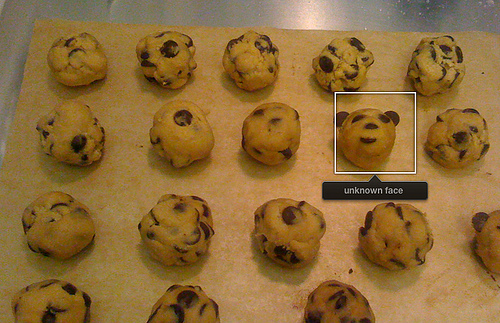 Funny Nikon ads
"The Nikon S60 detects up to 12 faces."
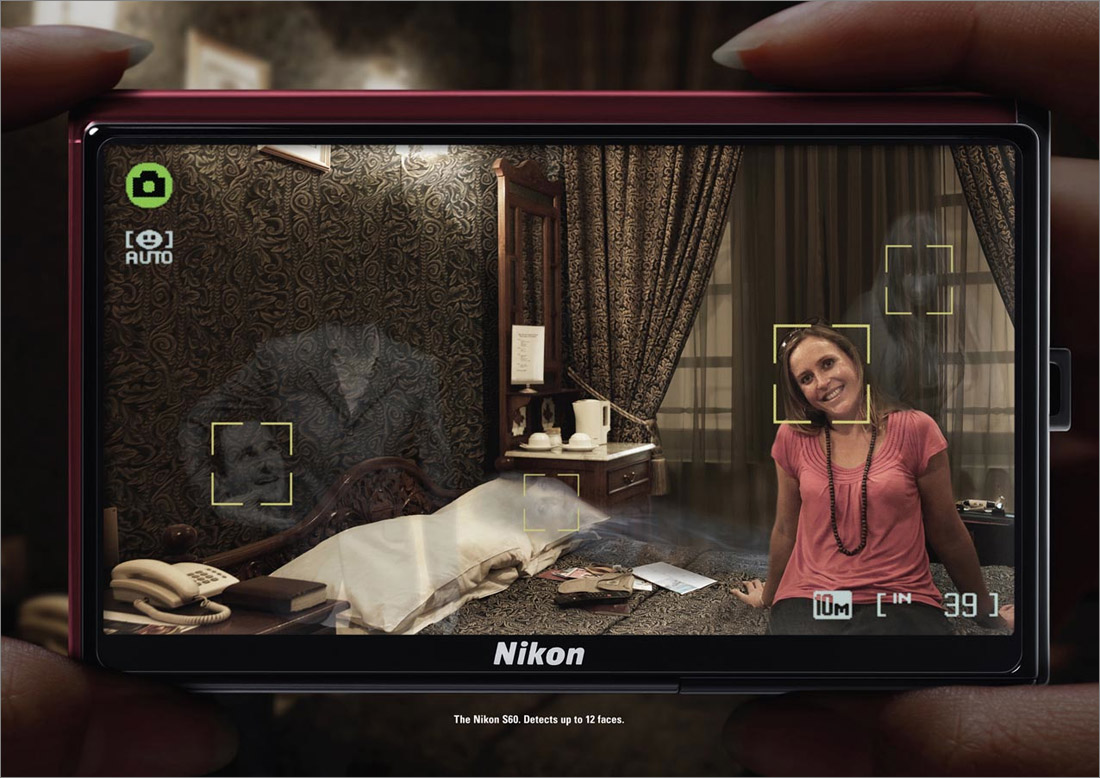 Funny Nikon ads
"The Nikon S60 detects up to 12 faces."
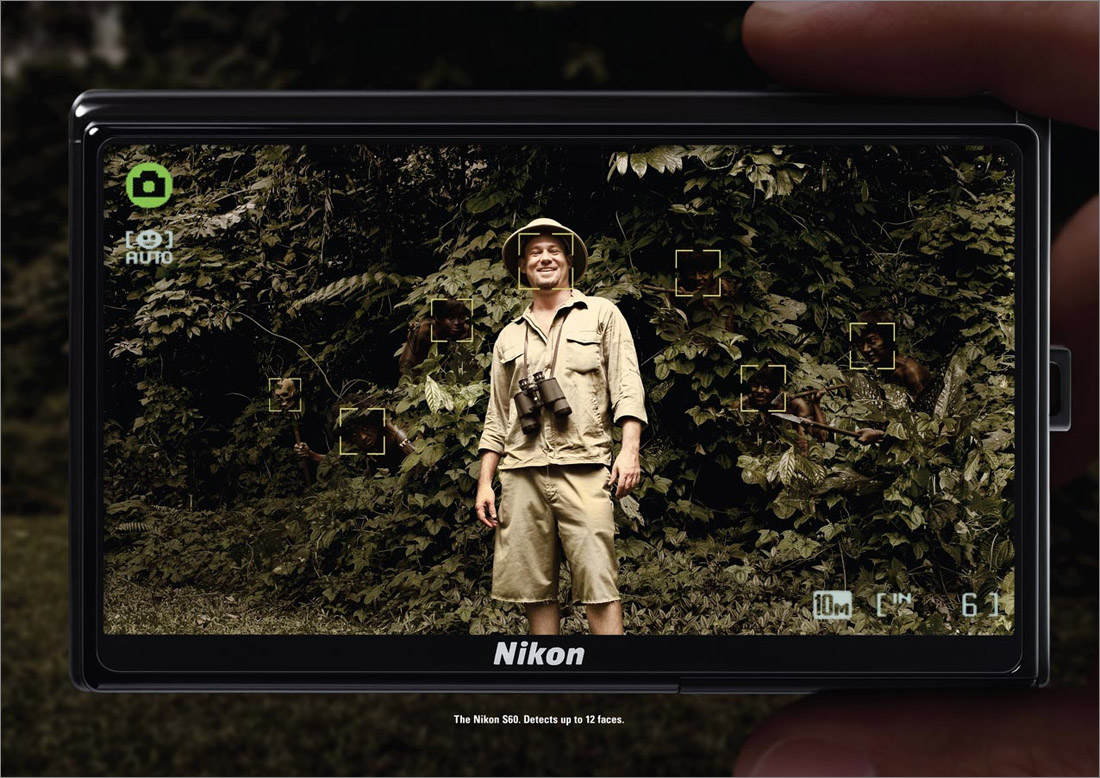 Challenges of face detection
Sliding window detector must evaluate tens of thousands of location/scale combinations
Faces are rare:  0–10 per image
For computational efficiency, we should try to spend as little time as possible on the non-face windows
A megapixel image has ~106 pixels and a comparable number of candidate face locations
To avoid having a false positive in every image image, our false positive rate has to be less than 10-6
The Viola/Jones Face Detector
A seminal approach to real-time object detection 
Training is slow, but detection is very fast
Key ideas
Integral images for fast feature evaluation
Boosting for feature selection
Attentional cascade for fast rejection of non-face windows
P. Viola and M. Jones. Rapid object detection using a boosted cascade of simple features. CVPR 2001.
P. Viola and M. Jones. Robust real-time face detection. IJCV 57(2), 2004.
Image Features
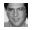 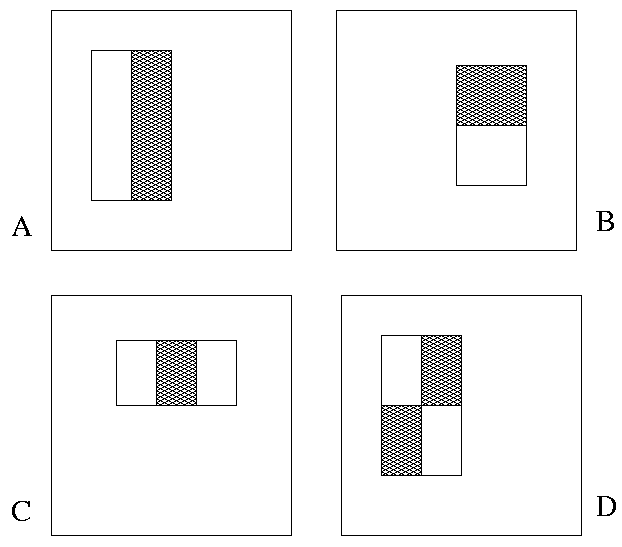 “Rectangle filters”
Value =  
∑ (pixels in white area) – ∑ (pixels in black area)
[Speaker Notes: For real problems results are only as good as the features used...
    This is the main piece of ad-hoc (or domain) knowledge

Rather than the pixels,  we have selected a very large set of simple functions 
   Sensitive to edges and other critcal features of the image
   ** At multiple scales

Since the final classifier is a perceptron it is important that the features be non-linear…  otherwise the final classifier will be a simple perceptron.

We introduce a threshold to yield binary features]
Example
Source
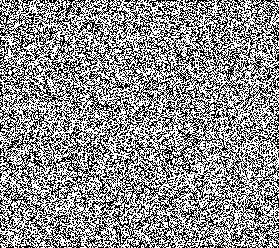 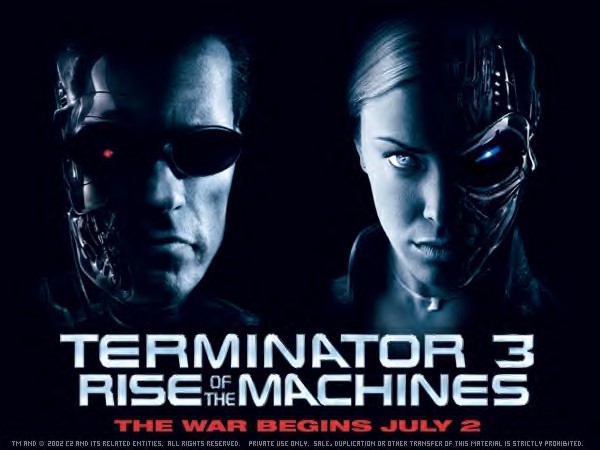 Result
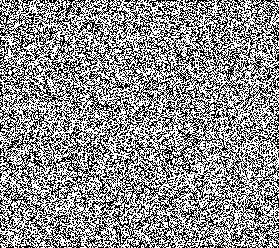 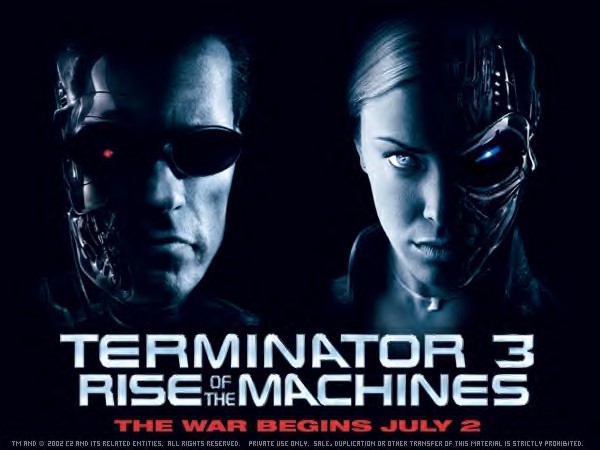 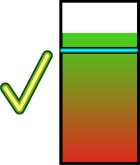 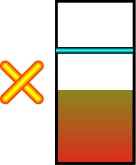 Fast computation with integral images
The integral image computes a value at each pixel (x,y) that is the sum of the pixel values above and to the left of (x,y), inclusive
This can quickly be computed in one pass through the image
(x,y)
Computing the integral image
Computing the integral image
ii(x, y-1)
s(x-1, y)
i(x, y)
Cumulative row sum: s(x, y) = s(x–1, y) + i(x, y) 
Integral image: ii(x, y) = ii(x, y−1) + s(x, y)
MATLAB: ii = cumsum(cumsum(double(i)), 2);
Computing sum within a rectangle
Let A,B,C,D be the values of the integral image at the corners of a rectangle
Then the sum of original image values within the rectangle can be computed as:
   sum = A – B – C + D
Only 3 additions are required for any size of rectangle!
D
B
A
C
Computing a rectangle feature
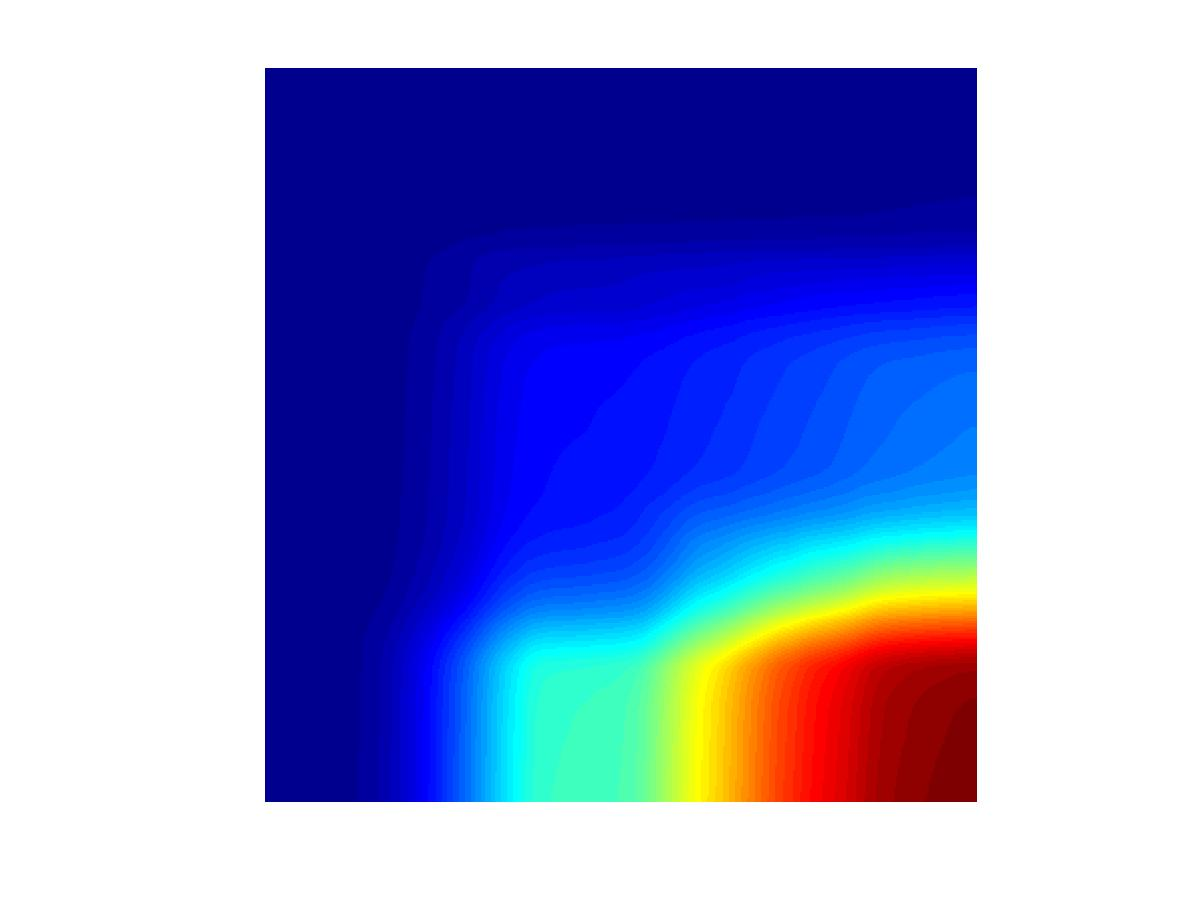 Integral Image
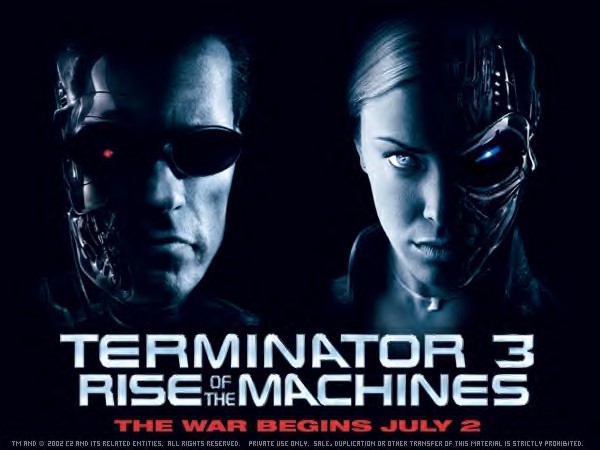 +1
-1
+2
-2
+1
-1
Feature selection
For a 24x24 detection region, the number of possible rectangle features is ~160,000!
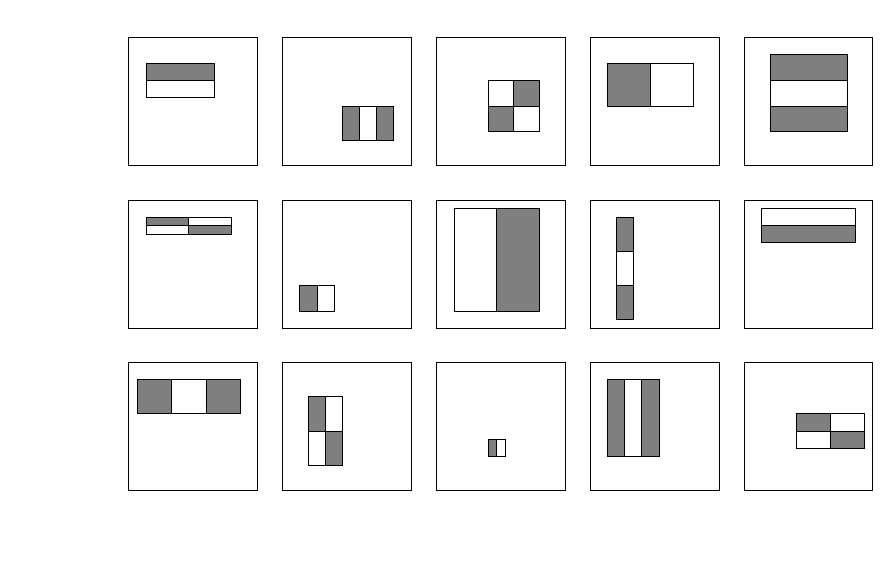 Feature selection
For a 24x24 detection region, the number of possible rectangle features is ~160,000! 
At test time, it is impractical to evaluate the entire feature set 
Can we create a good classifier using just a small subset of all possible features?
How to select such a subset?
Boosting
Boosting is a learning scheme that combines weak learners into a more accurate ensemble classifier
Weak learners based on rectangle filters:





Ensemble classification function:
value of rectangle feature
parity
threshold
window
learned weights
Training procedure
Initially, weight each training example equally
In each boosting round:
Find the weak learner that achieves the lowest weighted training error
Raise the weights of training examples misclassified by current weak learner
Compute final classifier as linear combination of all weak learners (weight of each learner is directly proportional to its accuracy)
Exact formulas for re-weighting and combining weak learners depend on the particular boosting scheme (e.g., AdaBoost)
Y. Freund and R. Schapire, A short introduction to boosting, Journal of Japanese Society for Artificial Intelligence, 14(5):771-780, September, 1999.
Boosting  intuition
Weak 
Classifier 1
Slide credit: Paul Viola
Boosting  illustration
Weights
Increased
Boosting  illustration
Weak 
Classifier 2
Boosting  illustration
Weights
Increased
Boosting  illustration
Weak 
Classifier 3
Boosting  illustration
Final classifier is 
a combination of weak classifiers
Boosting for face detection
First two features selected by boosting:This feature combination can yield 100% recall and 50% false positive rate
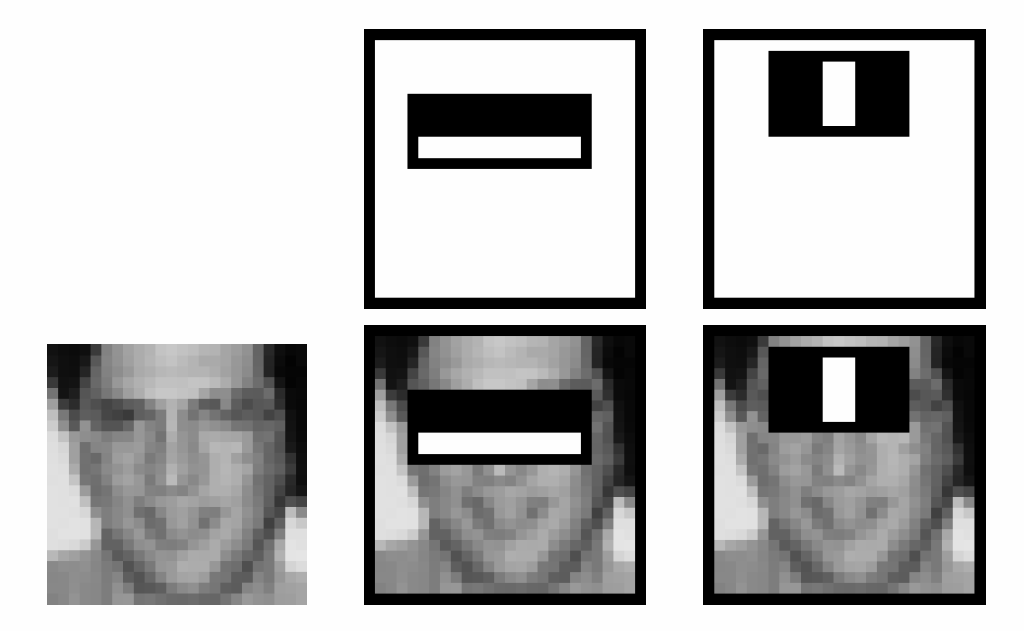 Boosting vs. SVM
Advantages of boosting
Integrates classifier training with feature selection
Complexity of training is linear instead of quadratic in the number of training examples
Flexibility in the choice of weak learners, boosting scheme
Testing is fast
Disadvantages
Needs many training examples
Training is slow
Often doesn’t work as well as SVM (especially for many-class problems)
Boosting for face detection
A 200-feature classifier can yield 95% detection rate and a false positive rate of 1 in 14084
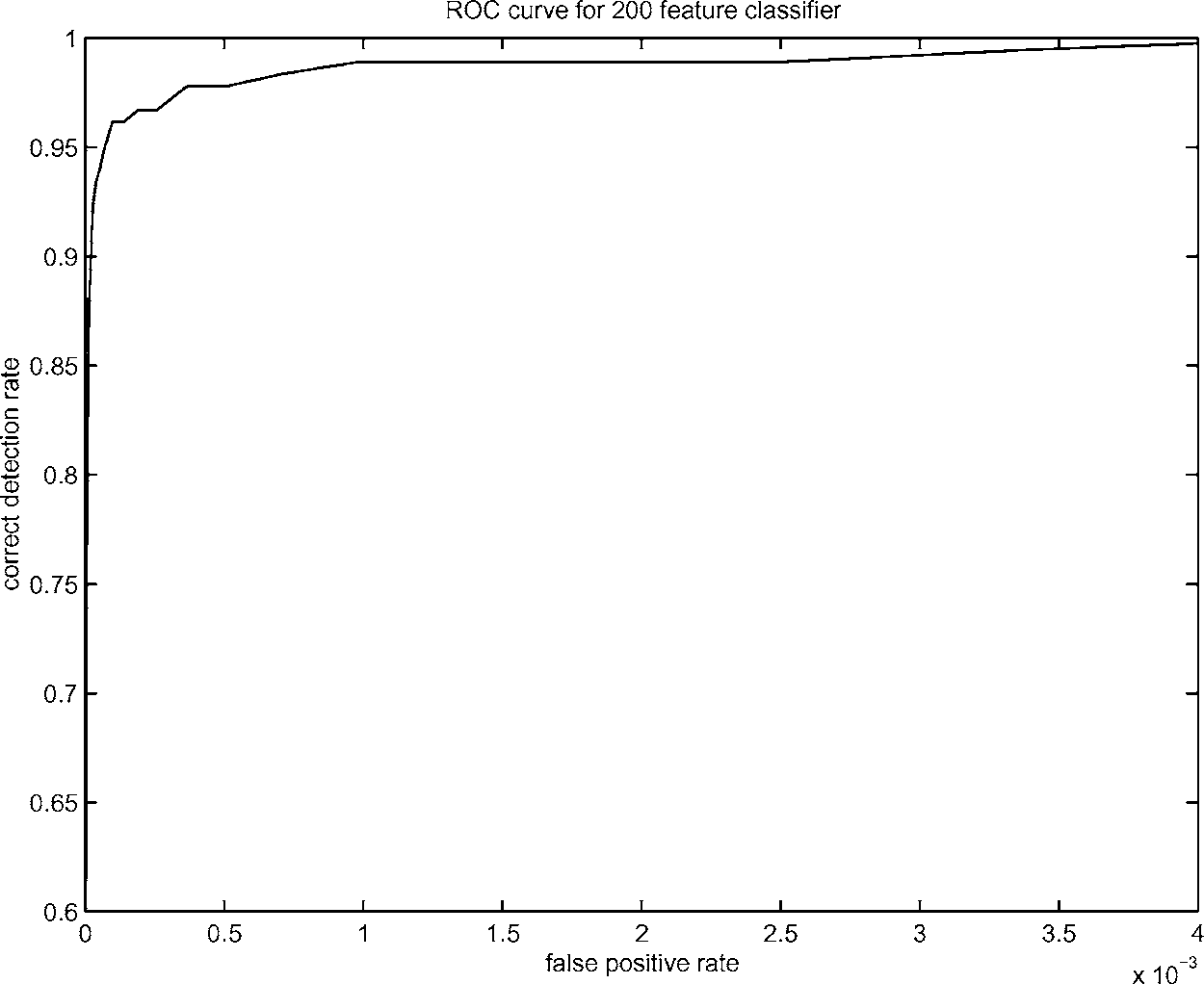 Not good enough!
Receiver operating characteristic (ROC) curve
T
T
T
T
FACE
IMAGE
SUB-WINDOW
Classifier 2
Classifier 3
Classifier 1
F
F
F
NON-FACE
NON-FACE
NON-FACE
Attentional cascade
We start with simple classifiers which reject many of the negative sub-windows while detecting almost all positive sub-windows
Positive response from the first classifier triggers the evaluation of a second (more complex) classifier, and so on
A negative outcome at any point leads to the immediate rejection of the sub-window
% False Pos
0
50
vs
false
neg
determined by
0                                        100
% Detection
Attentional cascade
Chain classifiers that are progressively more complex and have lower false positive rates:
Receiver operating characteristic
T
T
T
T
FACE
IMAGE
SUB-WINDOW
Classifier 2
Classifier 3
Classifier 1
F
F
F
NON-FACE
NON-FACE
NON-FACE
[Speaker Notes: In general simple classifiers, while they are more efficient,  they are also weaker.

We could define a computational risk hierarchy (in analogy with structural risk minimization)…
  A nested set of  classifier classes



The training process is reminiscent of boosting…
   - previous classifiers reweight the examples used to train subsequent classifiers

The goal of the training process is different
   - instead of minimizing errors minimize false positives]
Attentional cascade
The detection rate and the false positive rate of the cascade are found by multiplying the respective rates of the individual stages
A detection rate of 0.9 and a false positive rate on the order of 10-6 can be achieved by a 10-stage cascade if each stage has a detection rate of 0.99 (0.9910 ≈ 0.9) and a false positive rate of about 0.30 (0.310 ≈ 6×10-6)
T
T
T
T
FACE
IMAGE
SUB-WINDOW
Classifier 2
Classifier 3
Classifier 1
F
F
F
NON-FACE
NON-FACE
NON-FACE
Training the cascade
Set target detection and false positive rates for each stage
Keep adding features to the current stage until its target rates have been met 
Need to lower AdaBoost threshold to maximize detection (as opposed to minimizing total classification error)
Test on a validation set
If the overall false positive rate is not low enough, then add another stage
Use false positives from current stage as the negative training examples for the next stage
The implemented system
Training Data
5000 faces
All frontal, rescaled to 24x24 pixels
300 million non-faces
9500 non-face images
Faces are normalized
Scale, translation
Many variations
Across individuals
Illumination
Pose
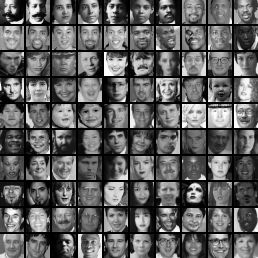 [Speaker Notes: This situation with negative examples is actually quite common…  where negative examples are free.]
System performance
Training time: “weeks” on 466 MHz Sun workstation
38 layers, total of 6061 features
Average of 10 features evaluated per window on test set
“On a 700 Mhz Pentium III processor, the face detector can process a 384 by 288 pixel image in about .067 seconds” 
15 Hz
15 times faster than previous detector of comparable accuracy (Rowley et al., 1998)
Output of Face Detector on Test Images
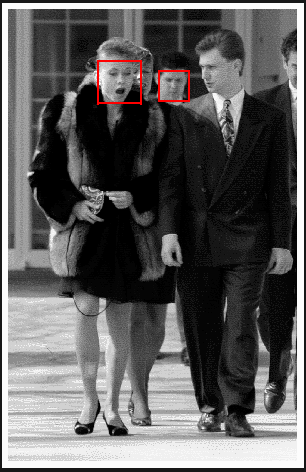 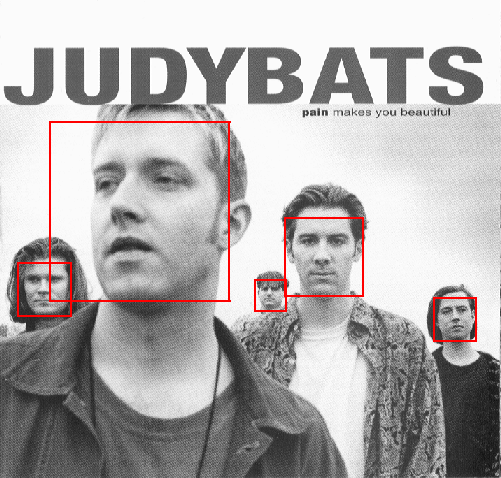 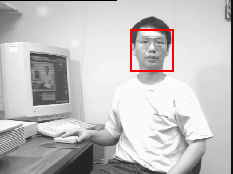 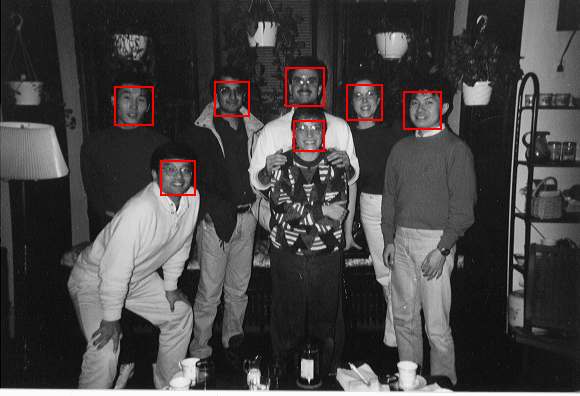 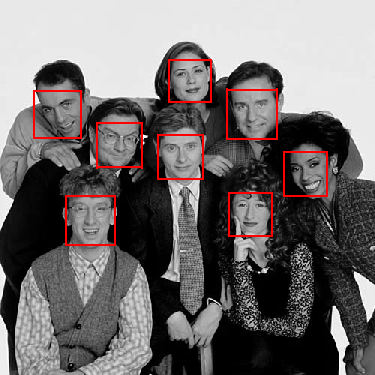 Other detection tasks
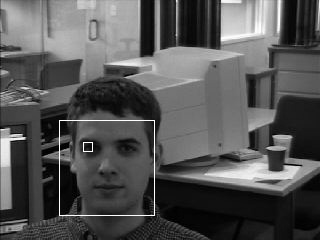 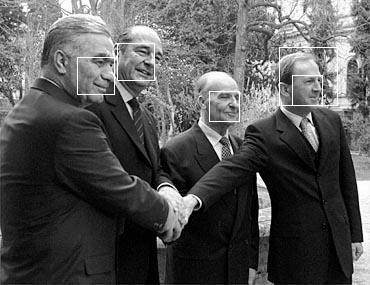 Facial Feature Localization
Profile Detection
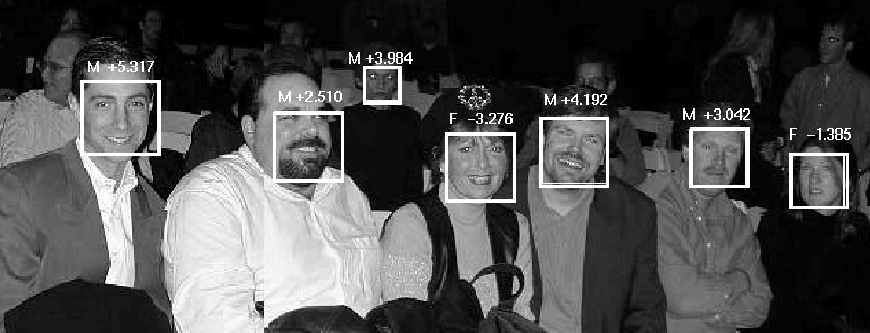 Male vs. female
Profile Detection
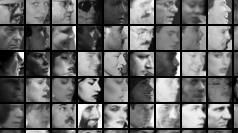 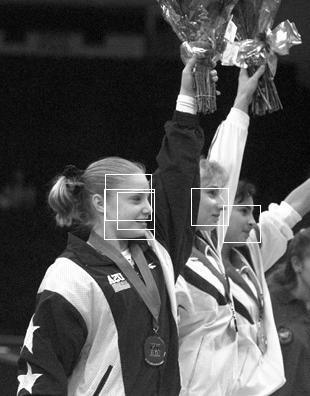 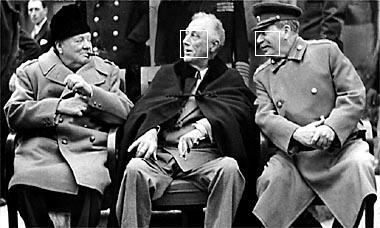 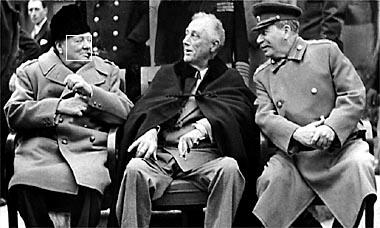 Profile Features
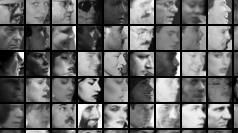 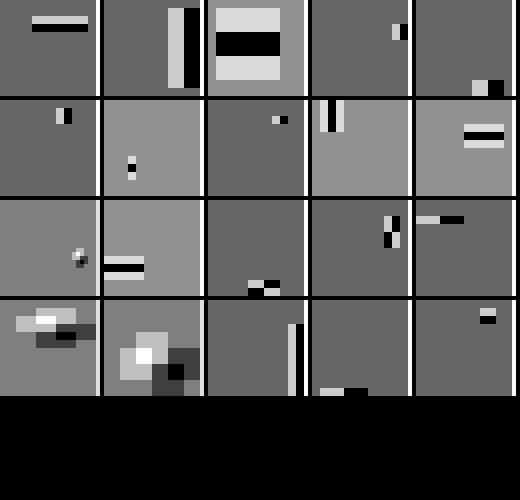 Summary: Viola/Jones detector
Rectangle features
Integral images for fast computation
Boosting for feature selection
Attentional cascade for fast rejection of negative windows